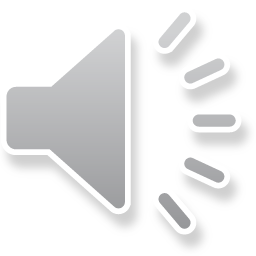 TUAÀN 17
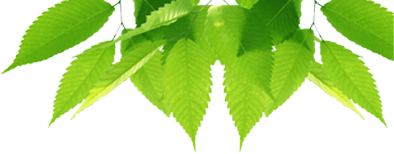 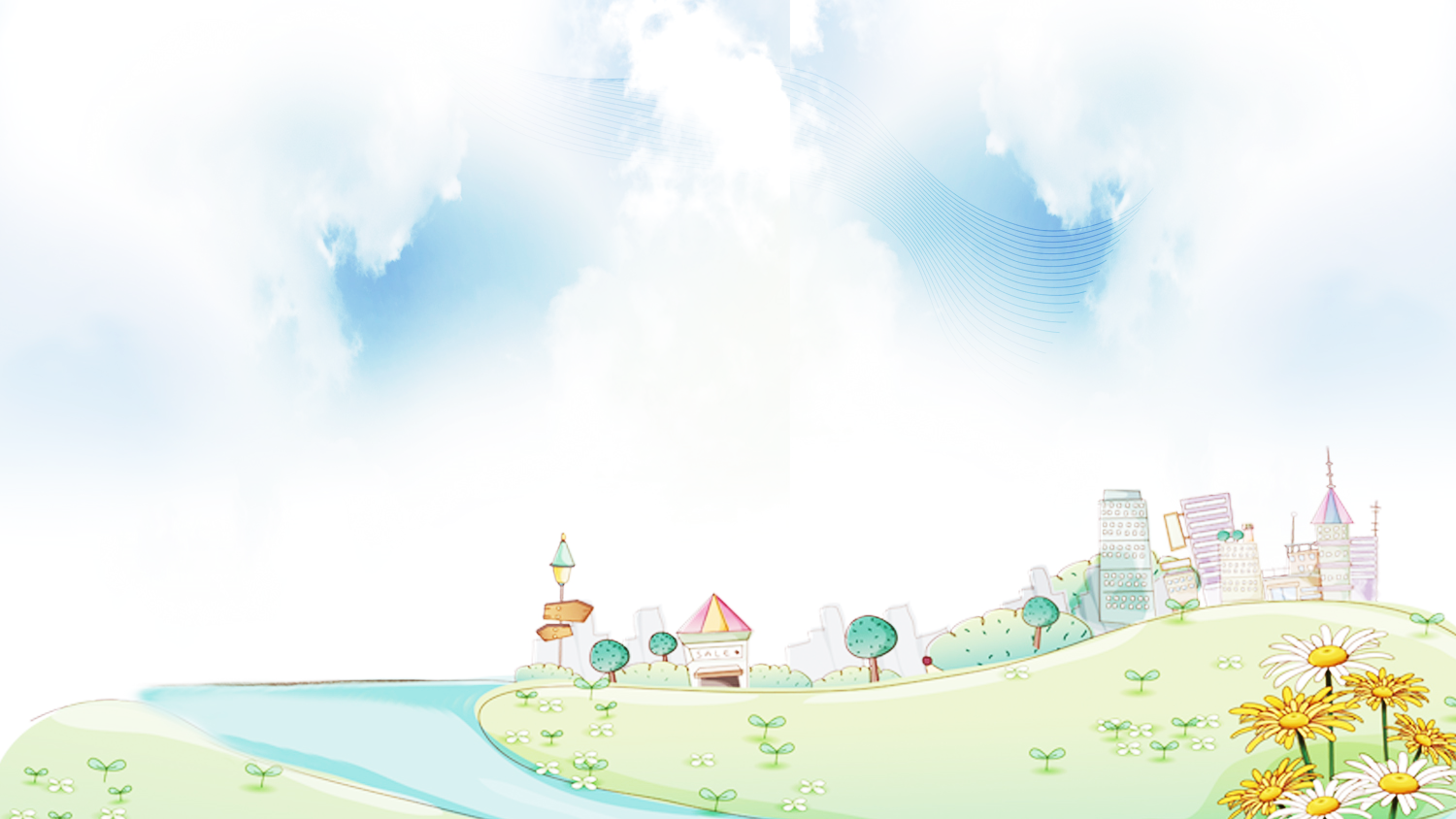 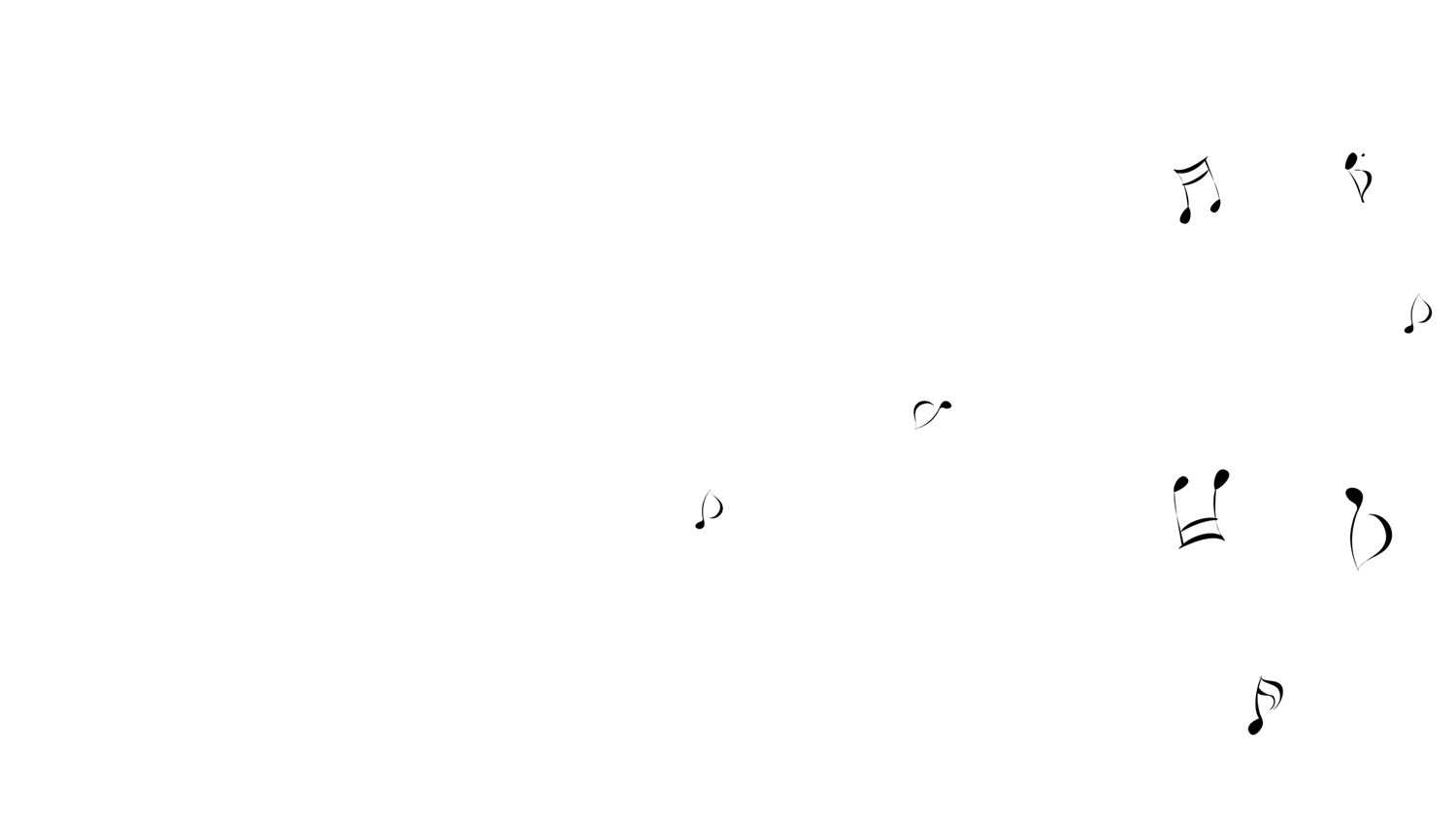 Chaøo möøng caùc con ñeán vôùi 
moân Toaùn Lôùp 1
^
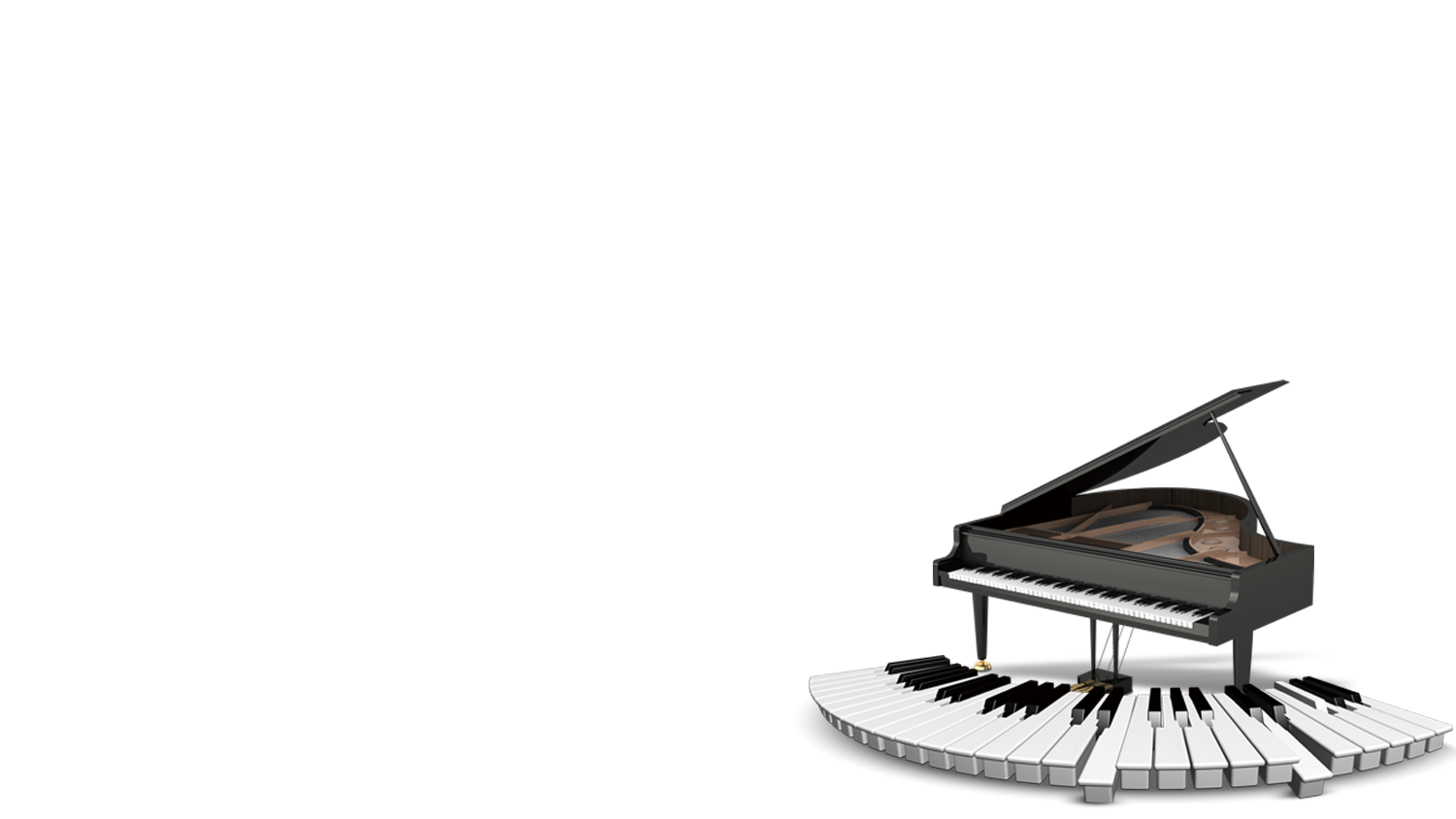 Baøi: Oân taäp Hoïc kì 1
(tieát 2)
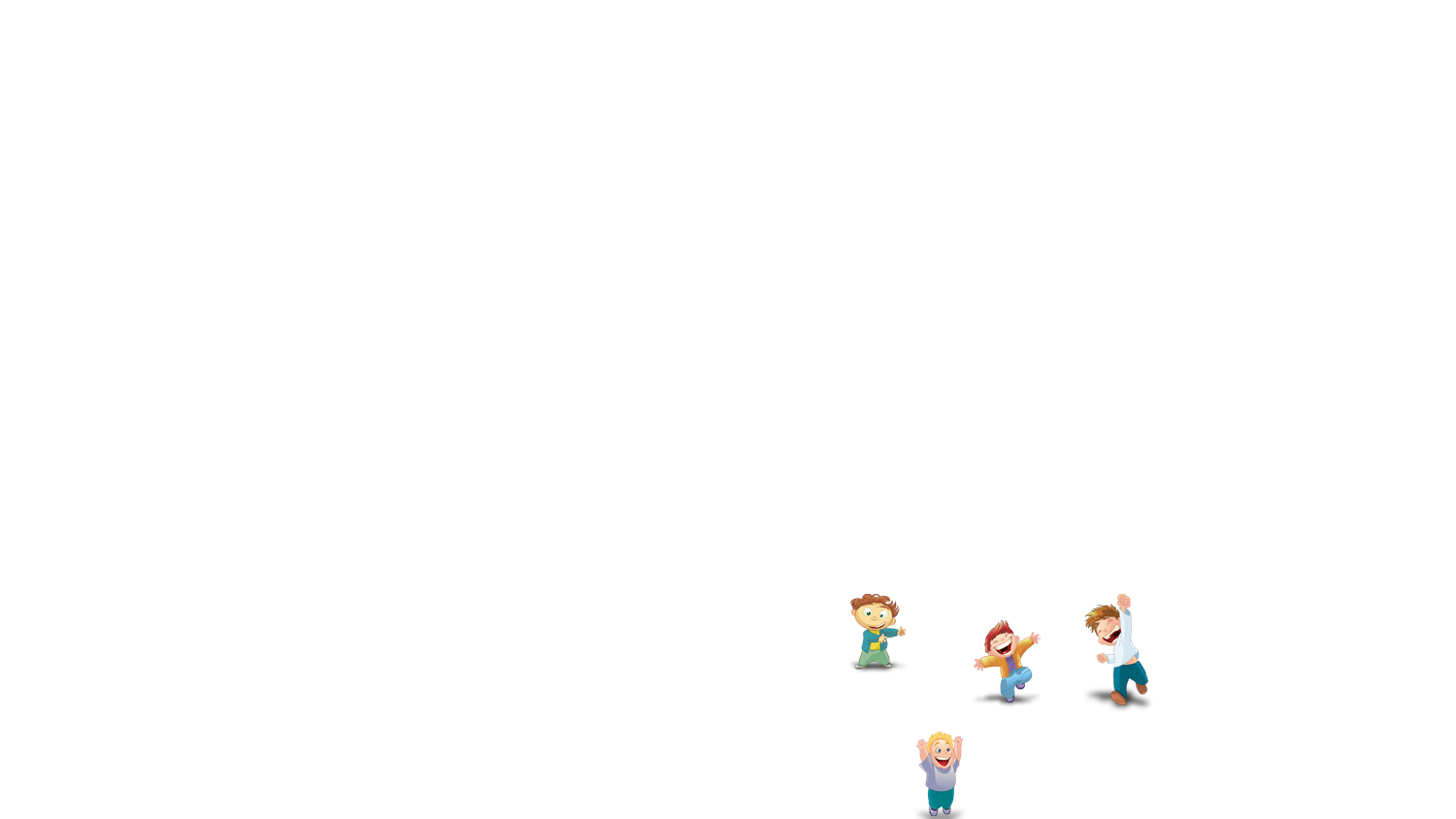 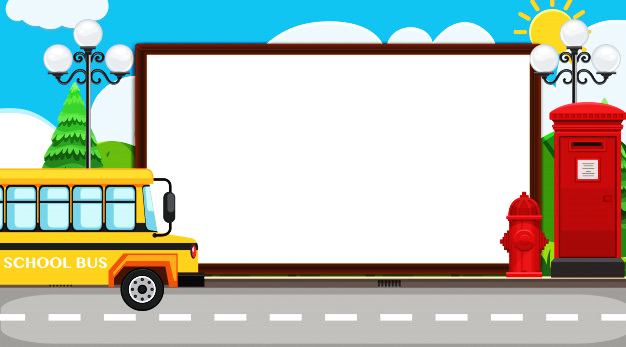 Khôûi ñoäng
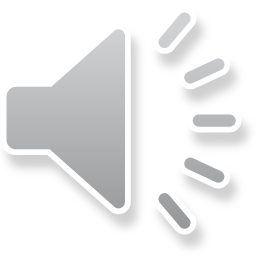 TÌM XE CHO BẠN
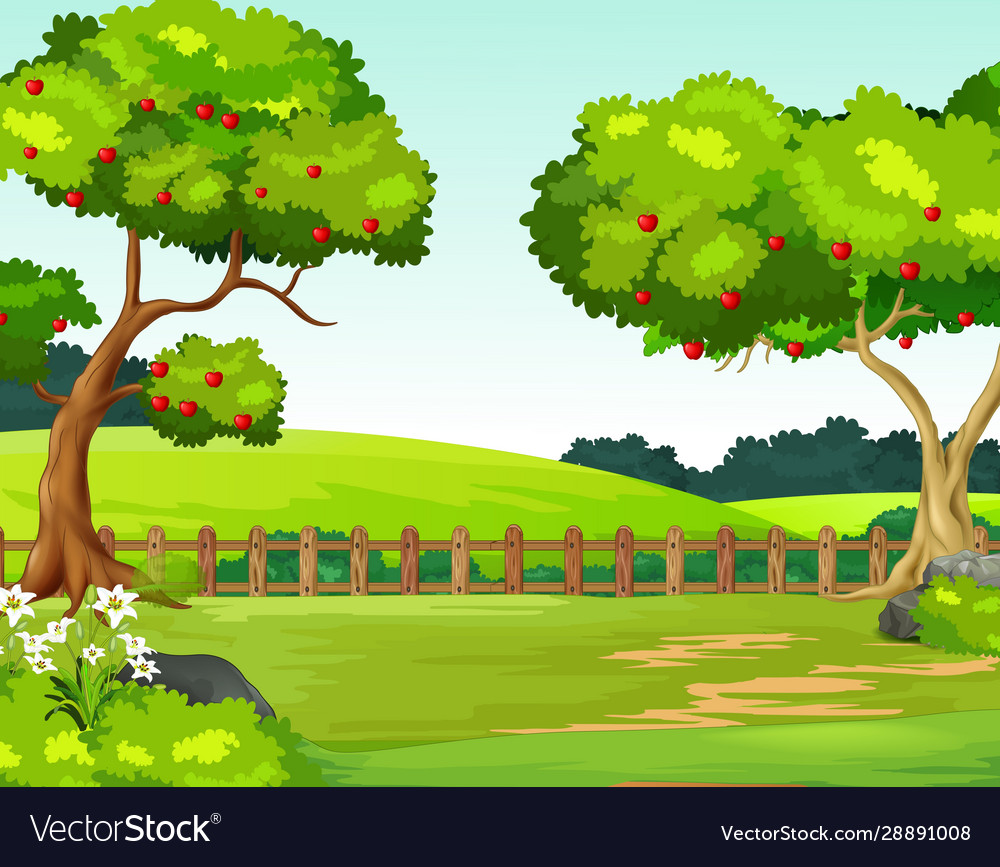 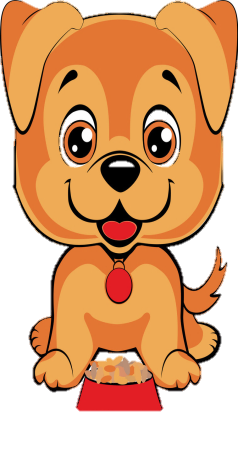 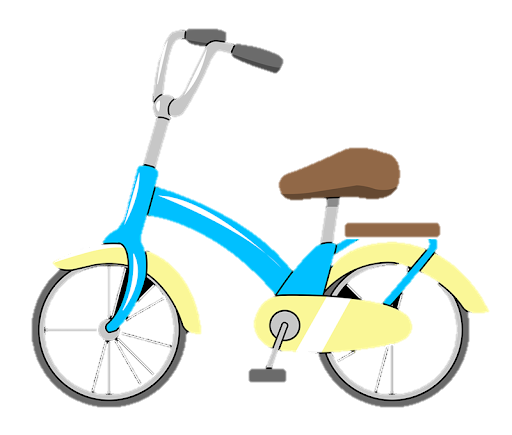 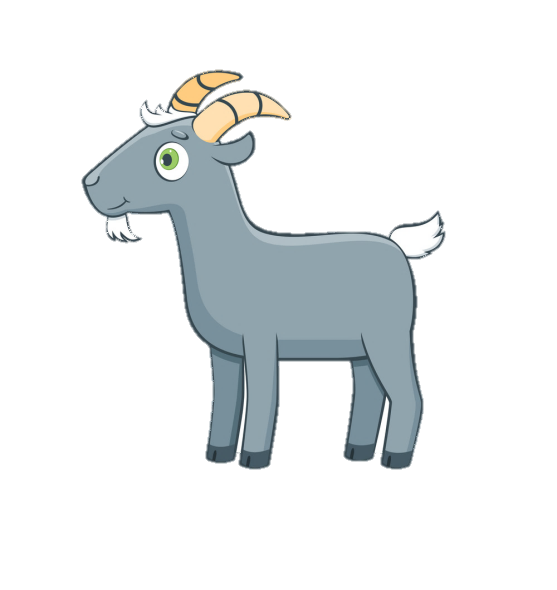 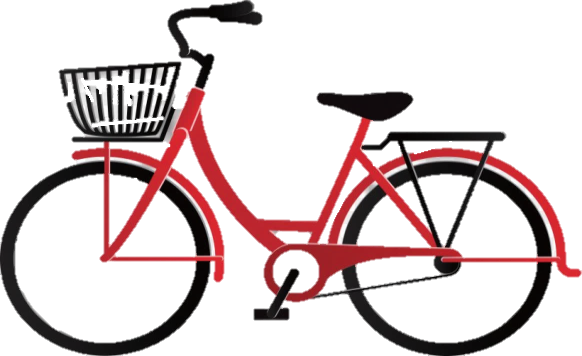 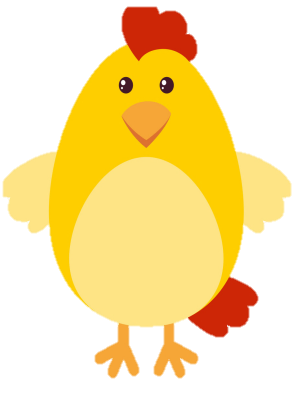 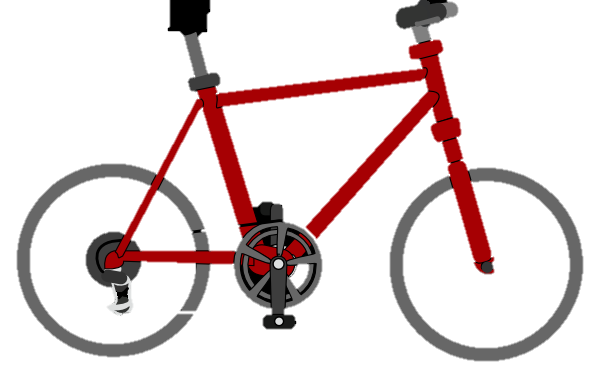 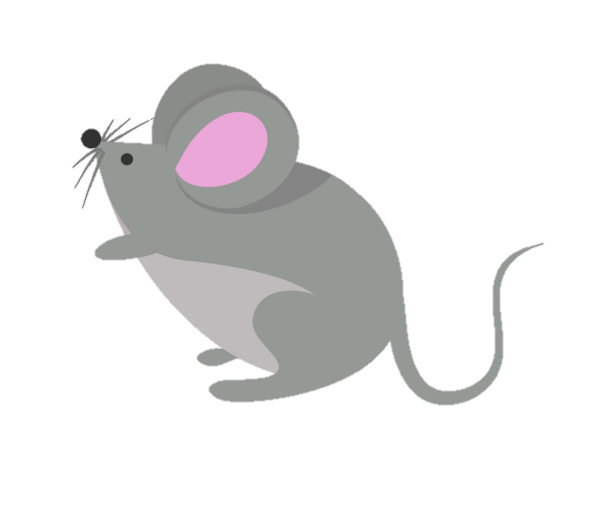 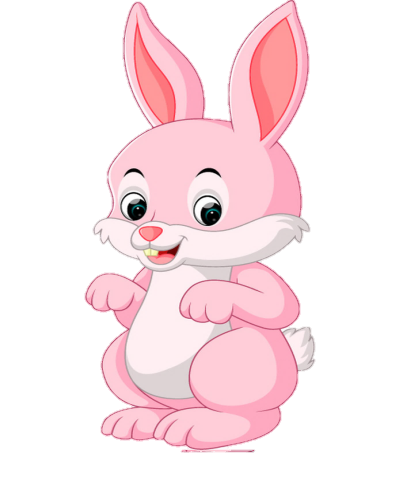 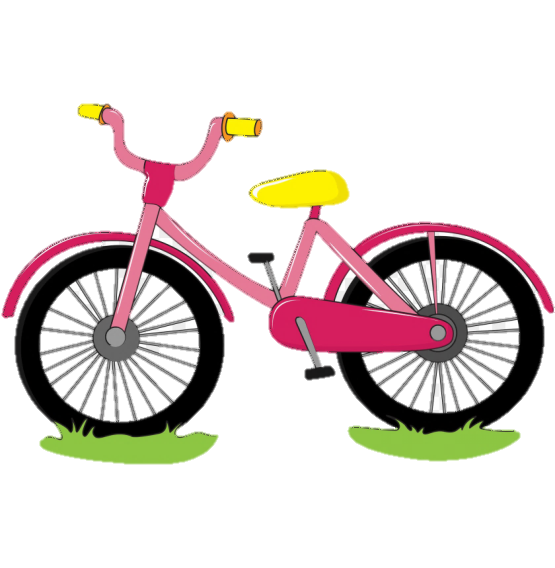 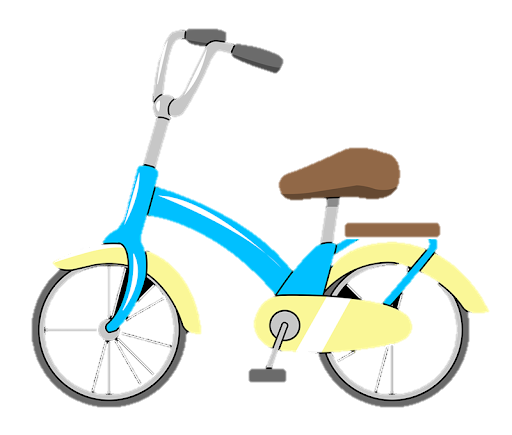 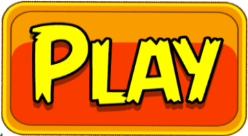 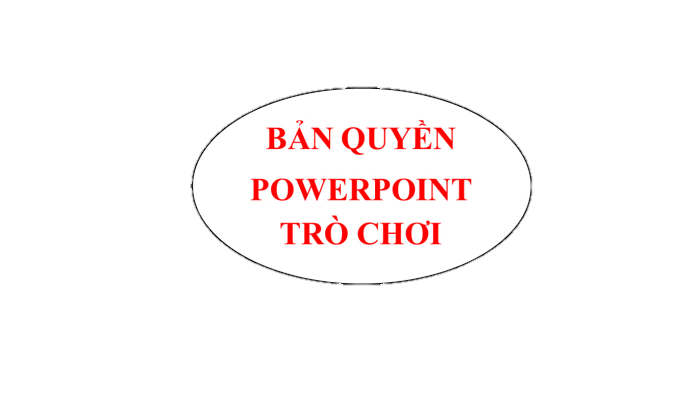 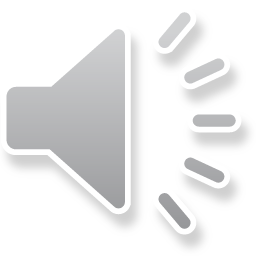 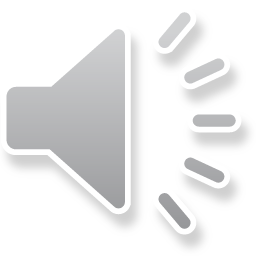 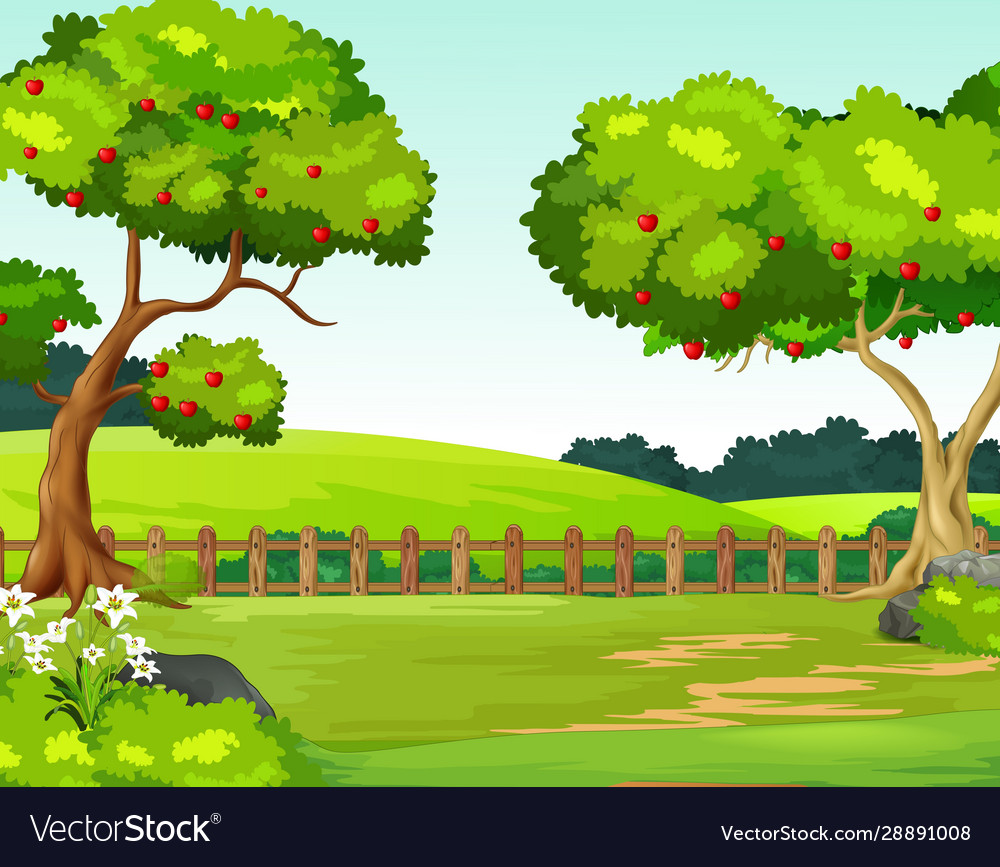 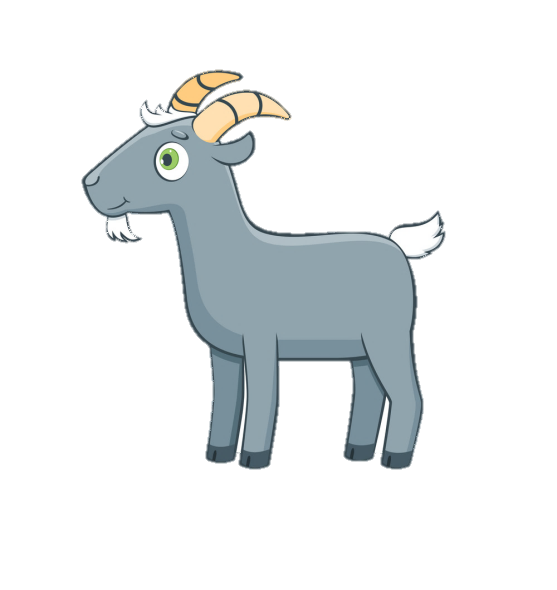 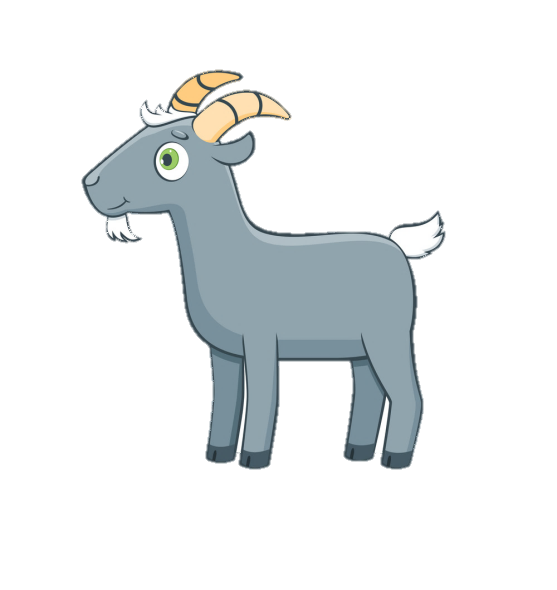 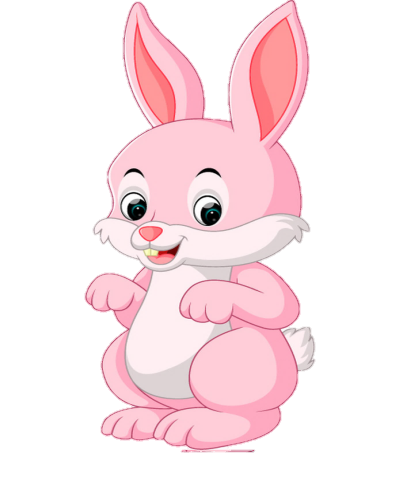 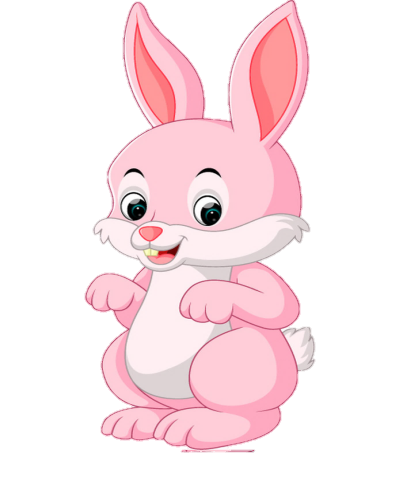 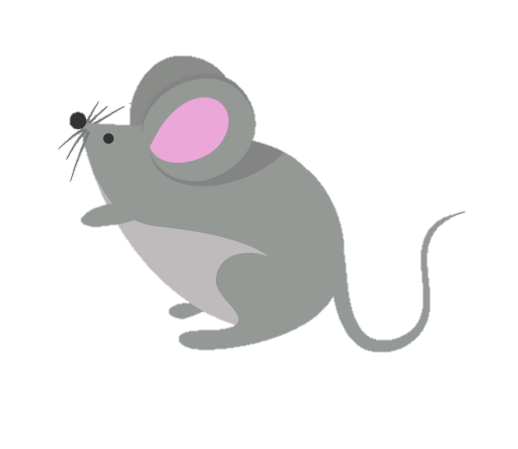 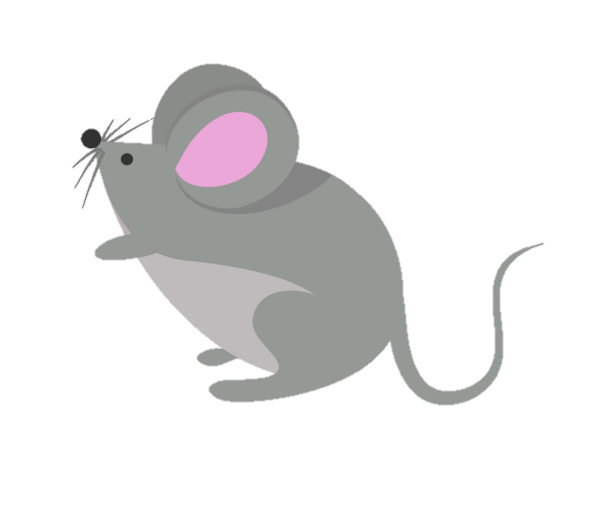 6
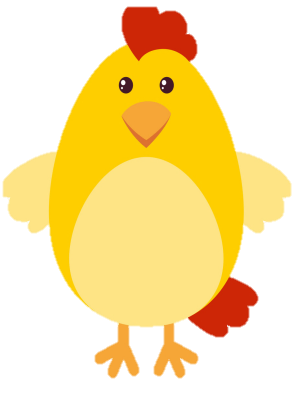 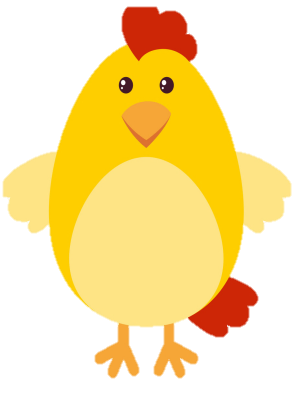 6
5
5
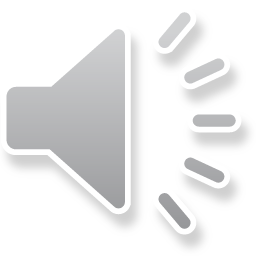 8
8
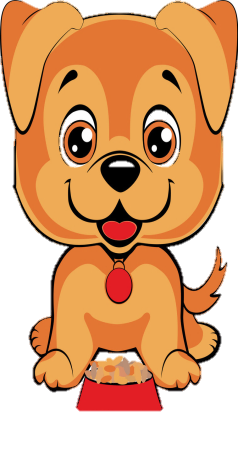 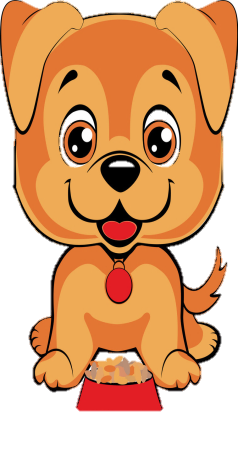 9
9
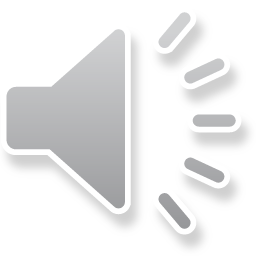 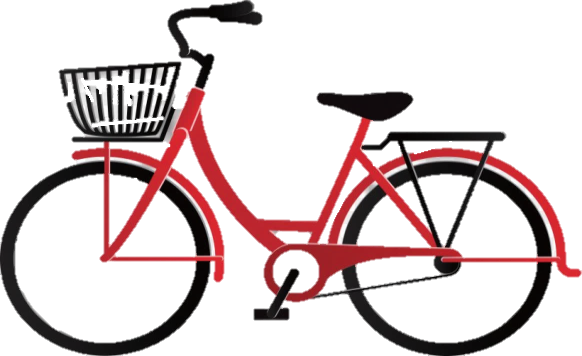 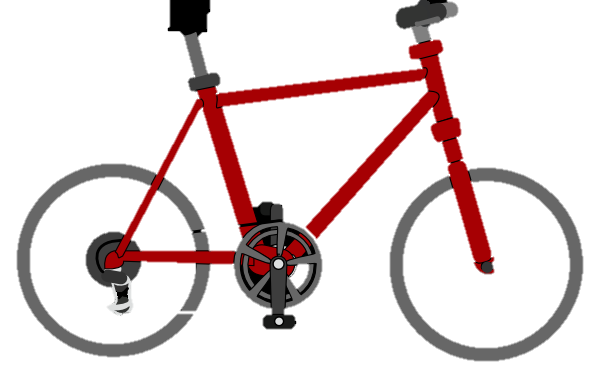 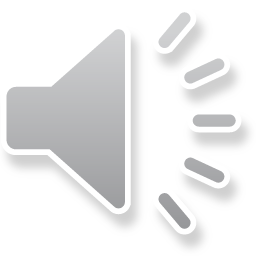 7
7
0
7
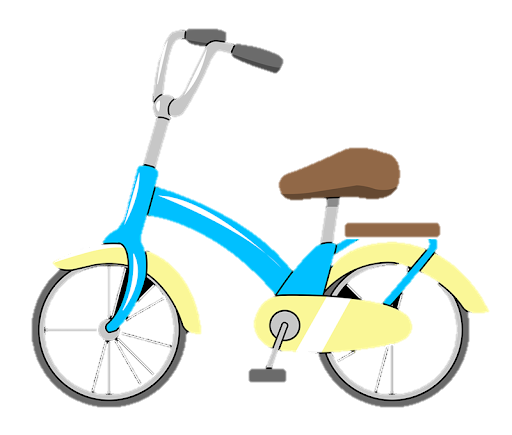 5
3
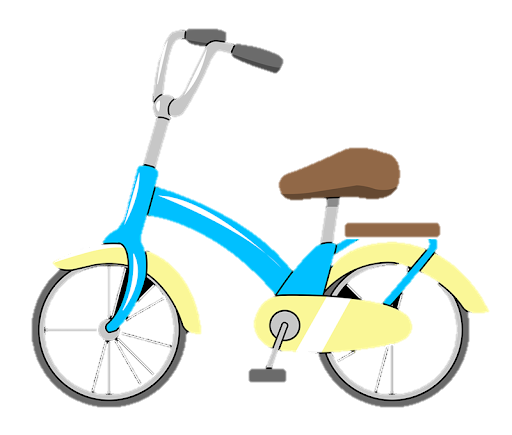 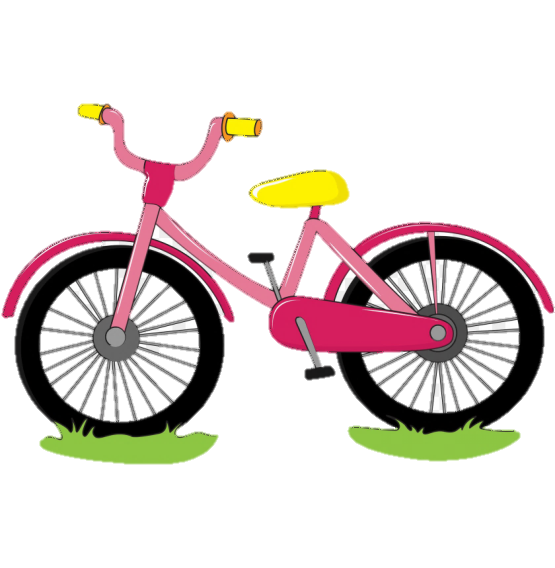 2
3
7
2
3
3
[Speaker Notes: HS chọn con vật phù hợp với xe.
GV có thể cho hs ghi đáp án vào sơ đồ tách gộp (ví dụ GV yêu cầu học sinh tìm xe cho bạn thỏ, hs ghi số tương ứng với bánh xe)]
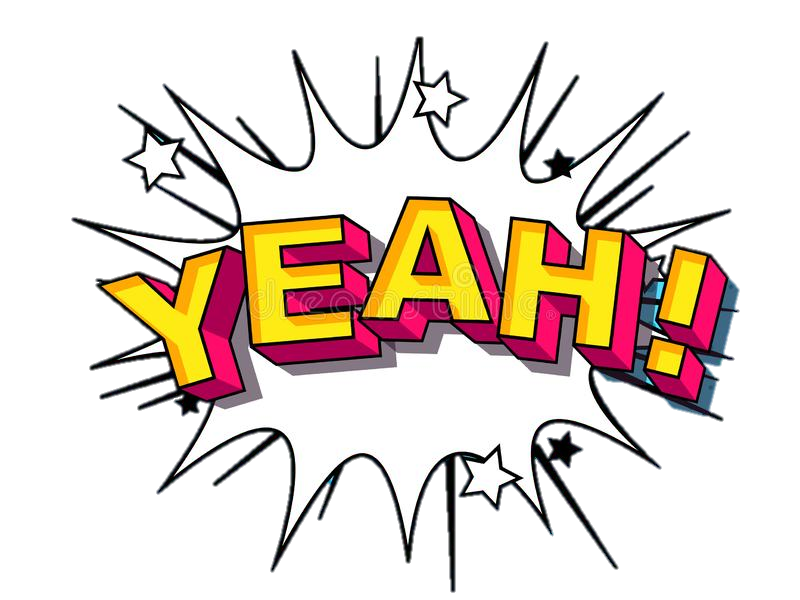 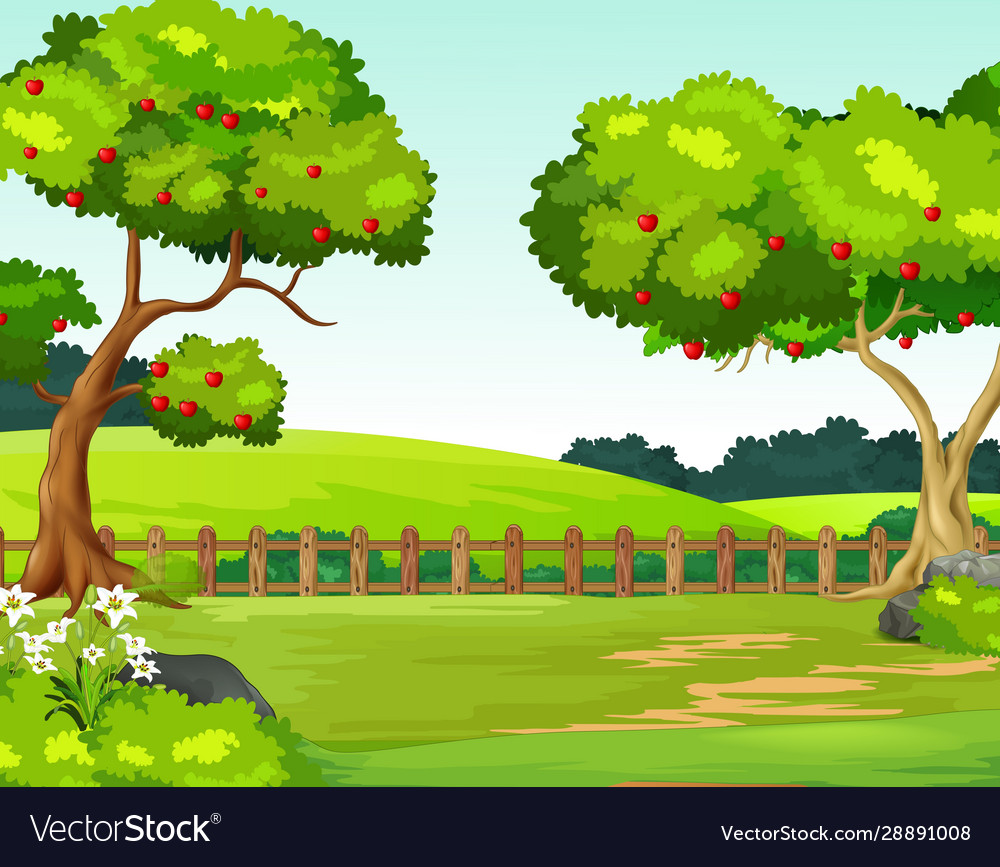 CẢM ƠN CÁC BẠN!
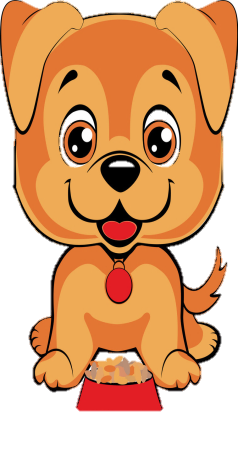 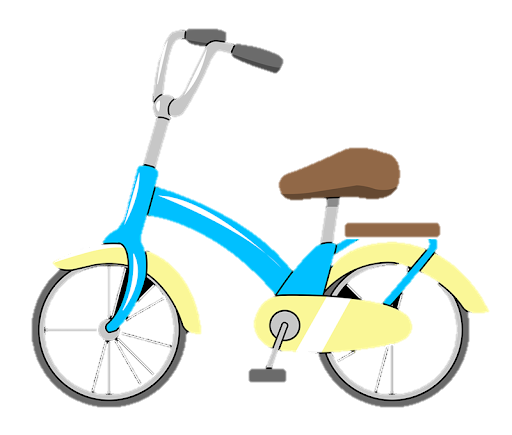 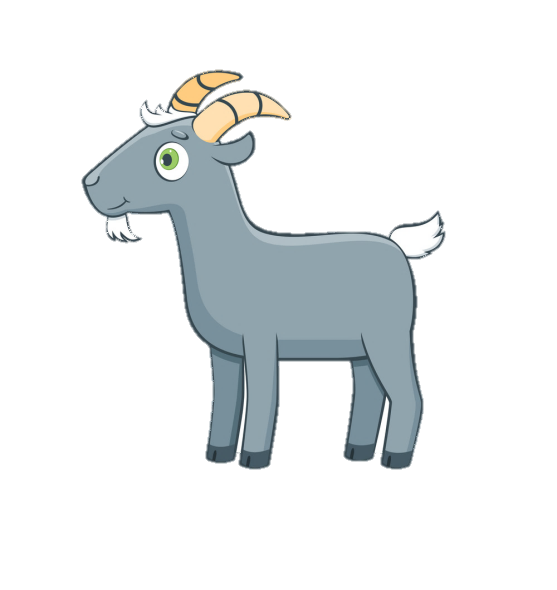 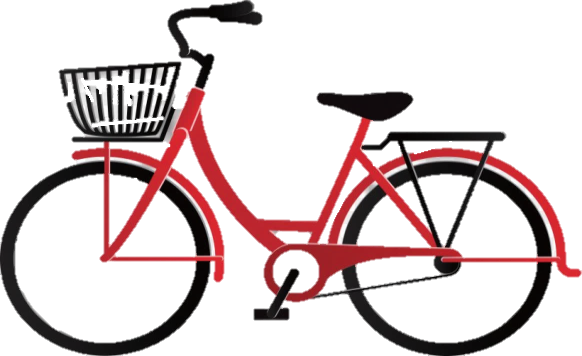 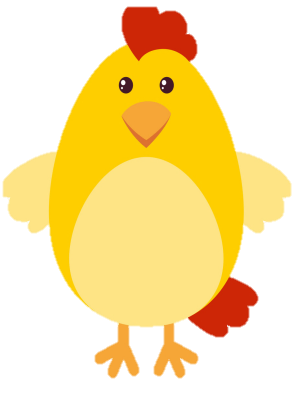 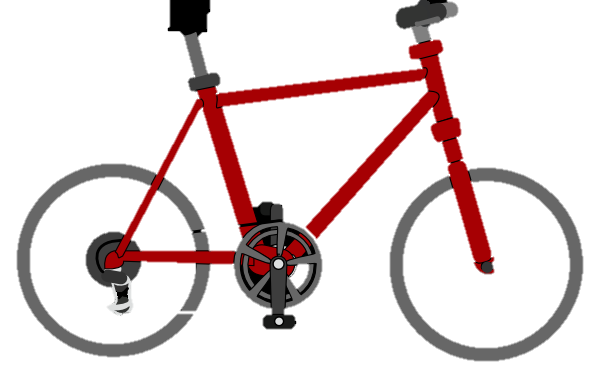 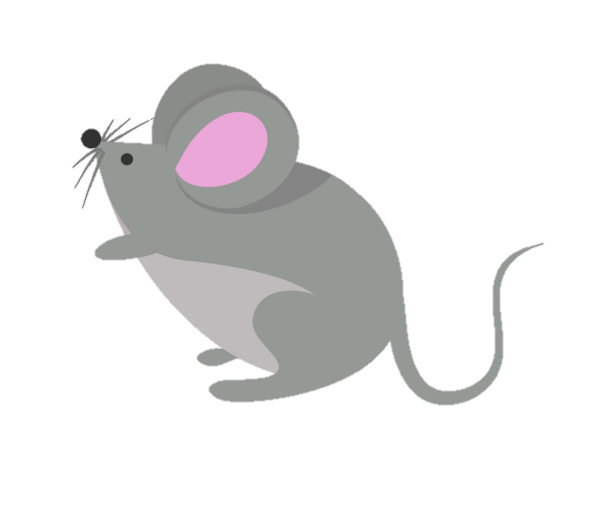 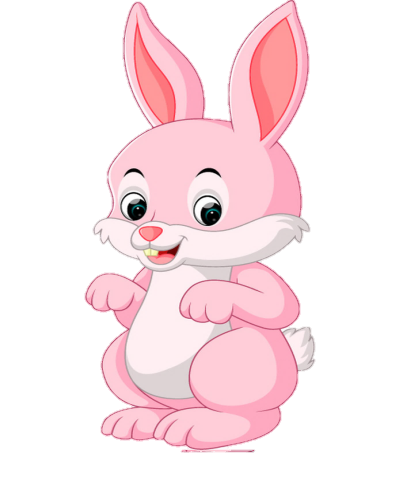 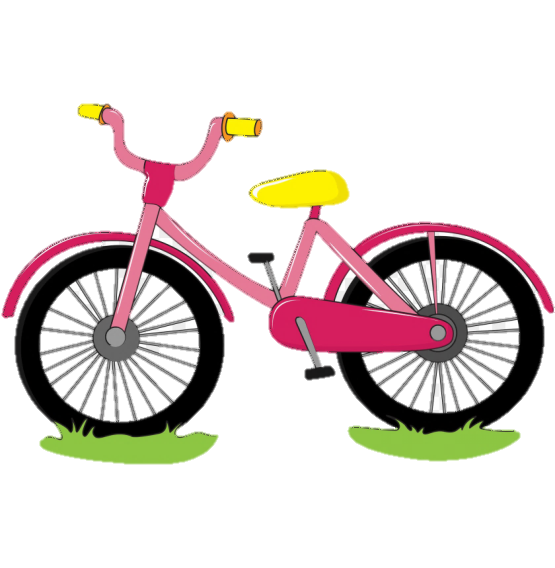 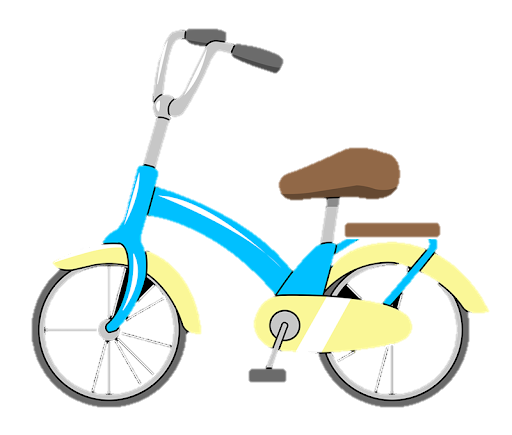 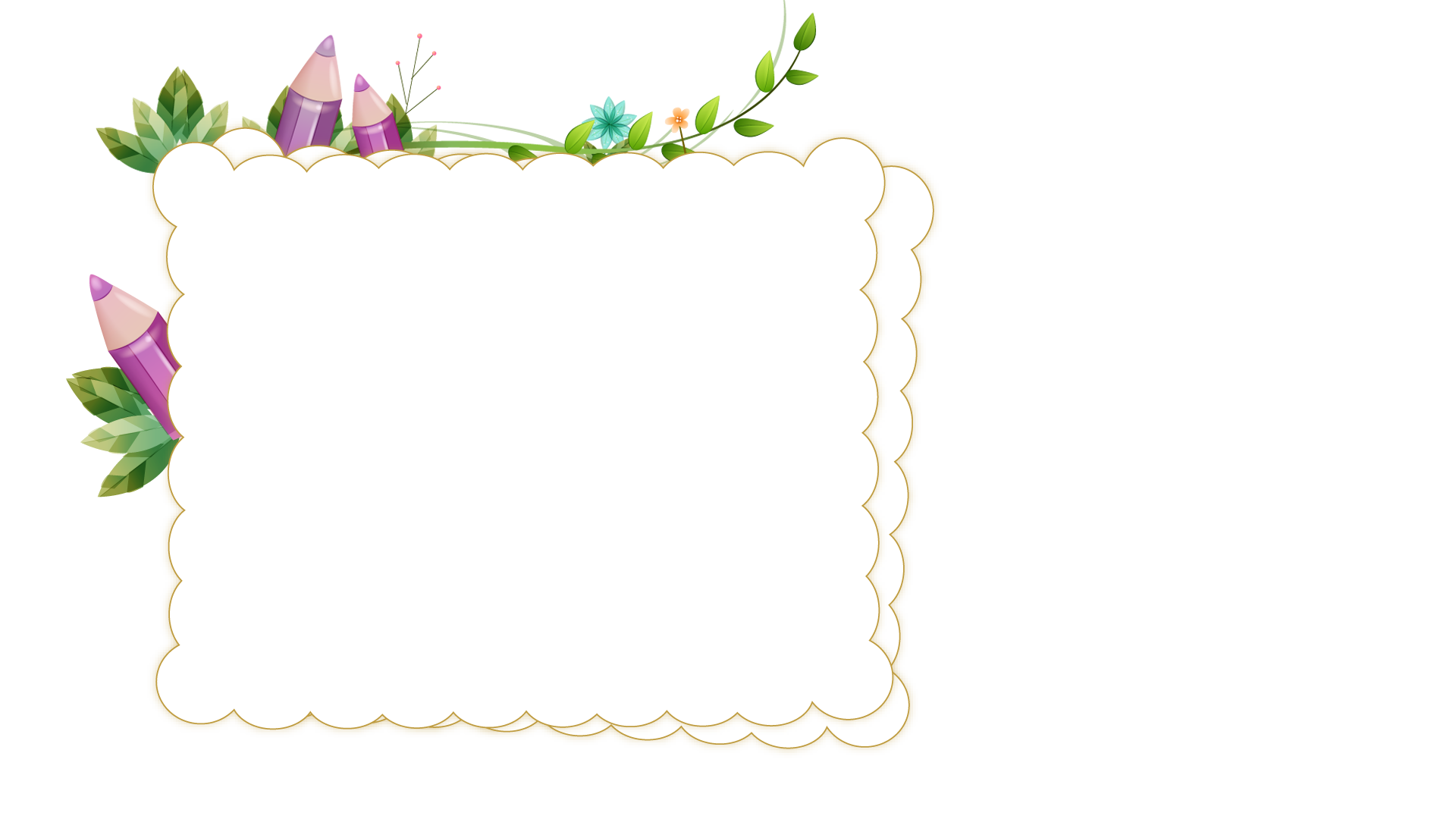 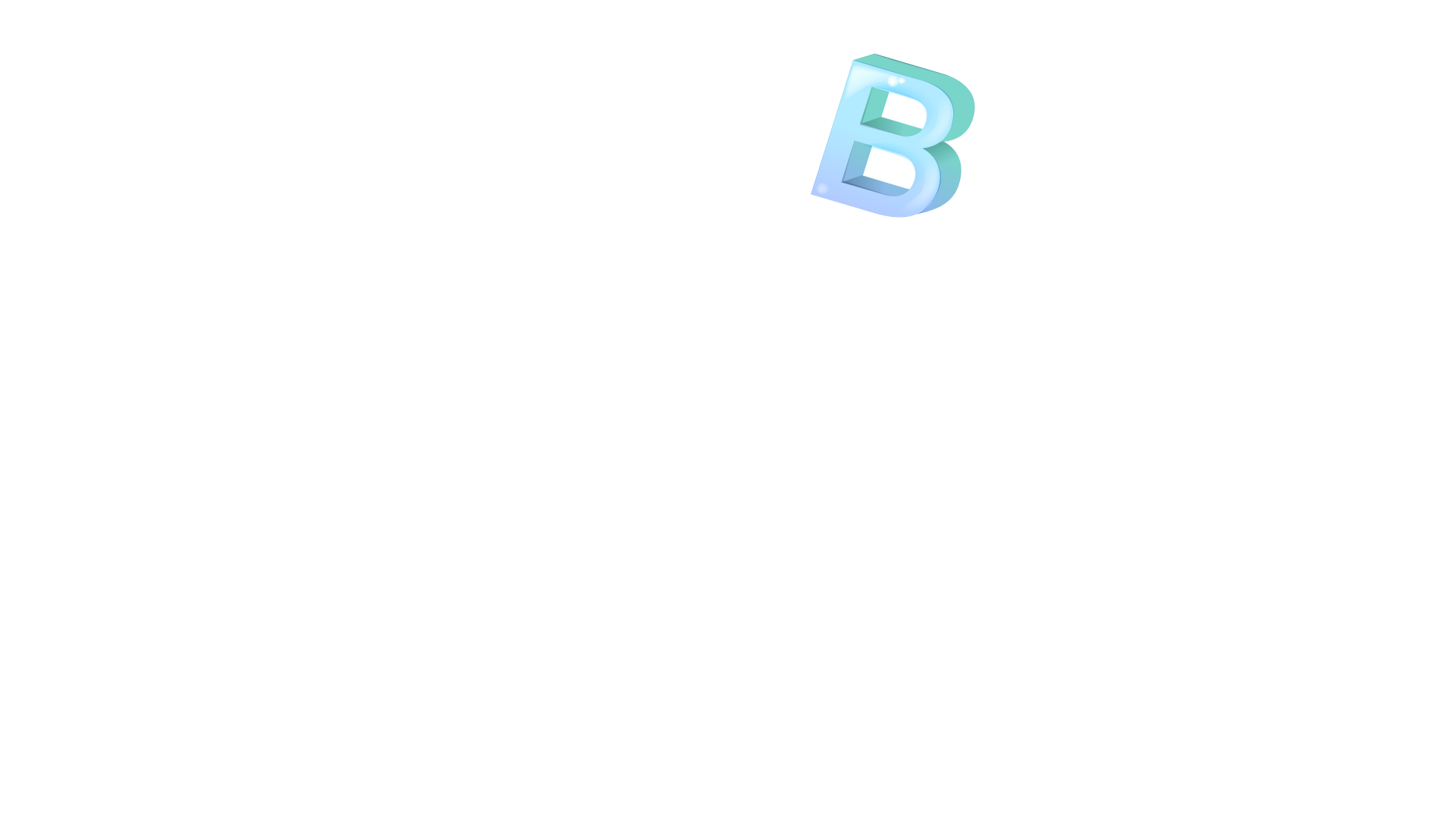 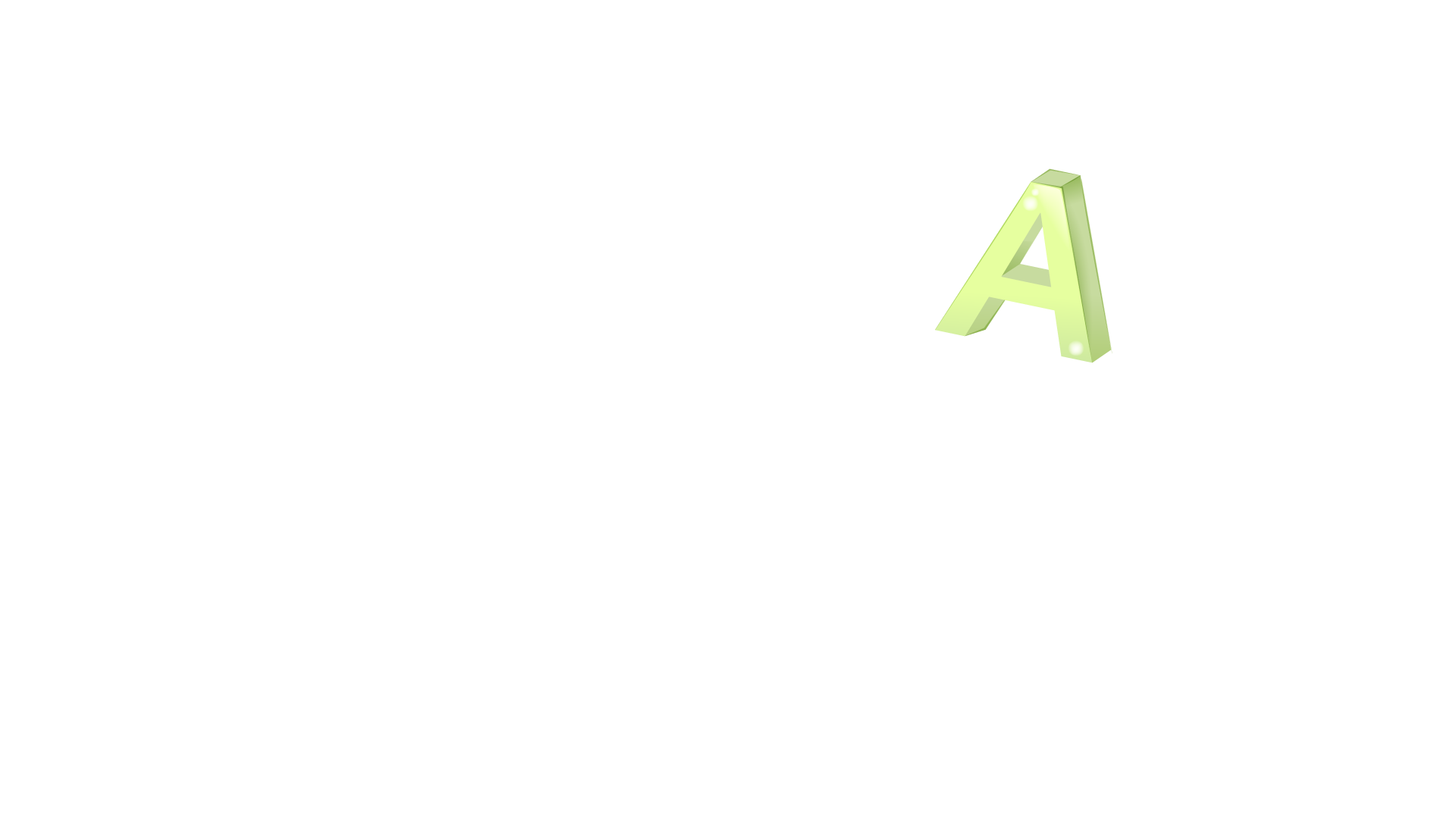 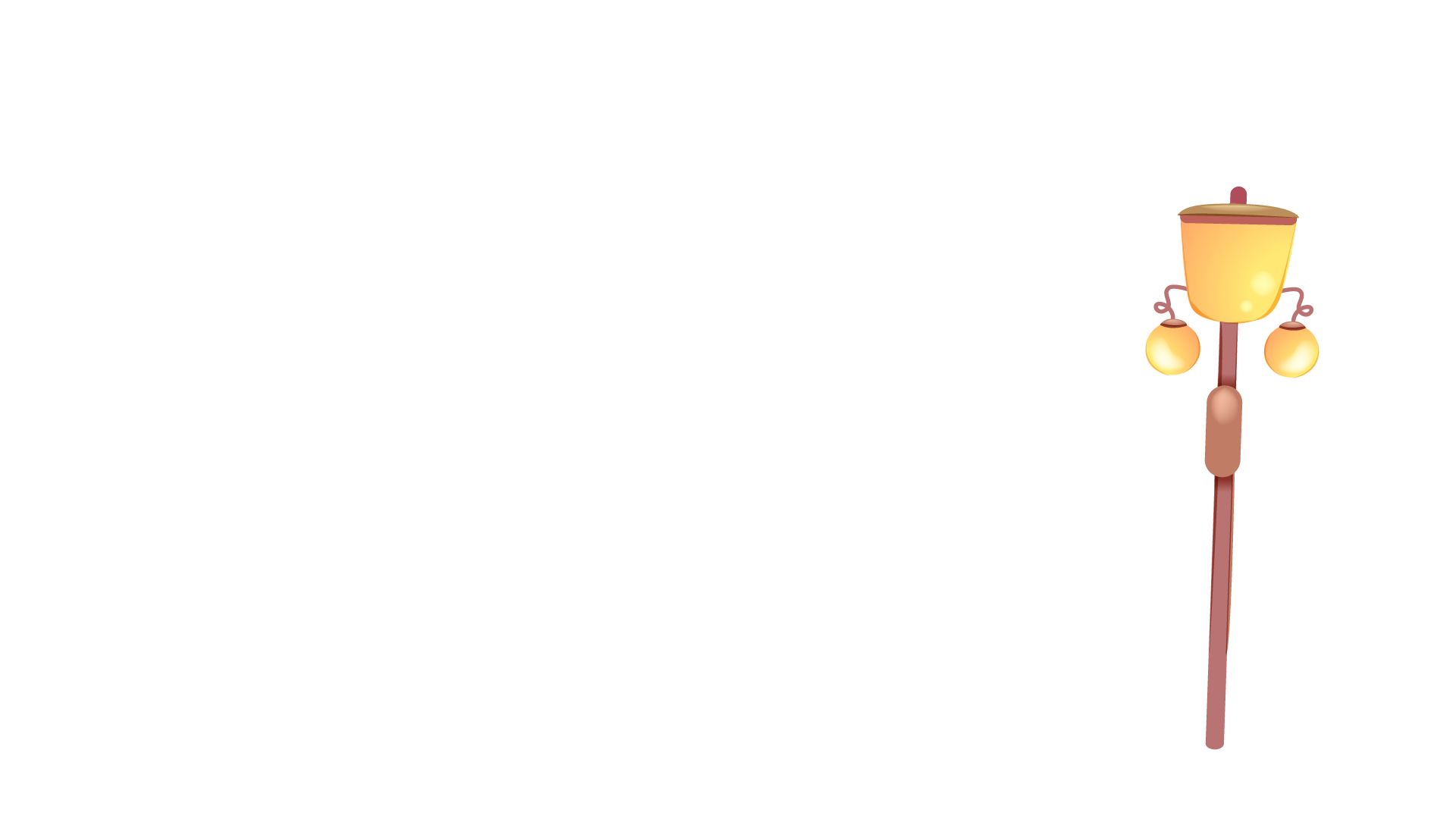 OÂN TAÄP HOÏC KYØ I
(Tieát 2)
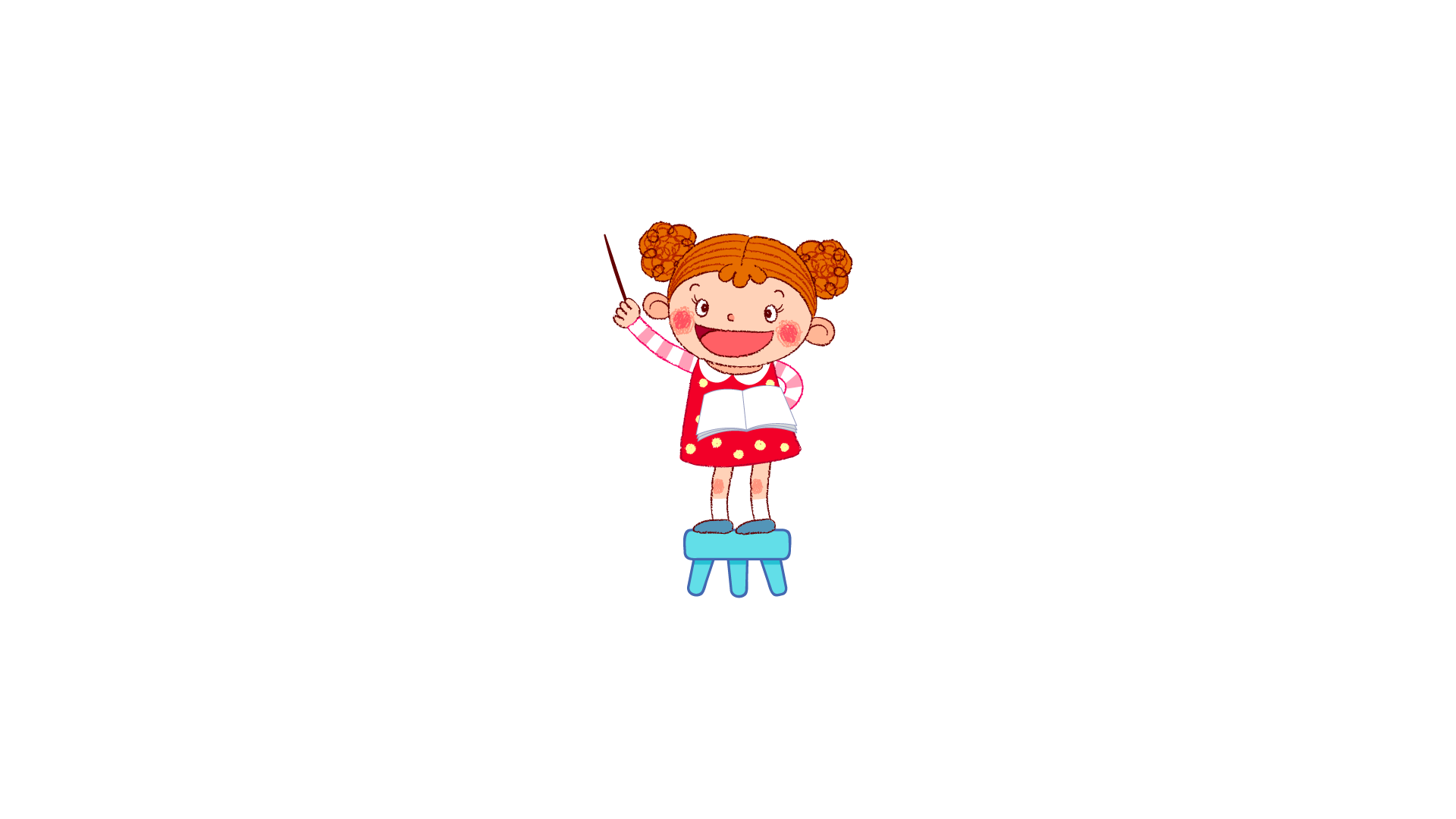 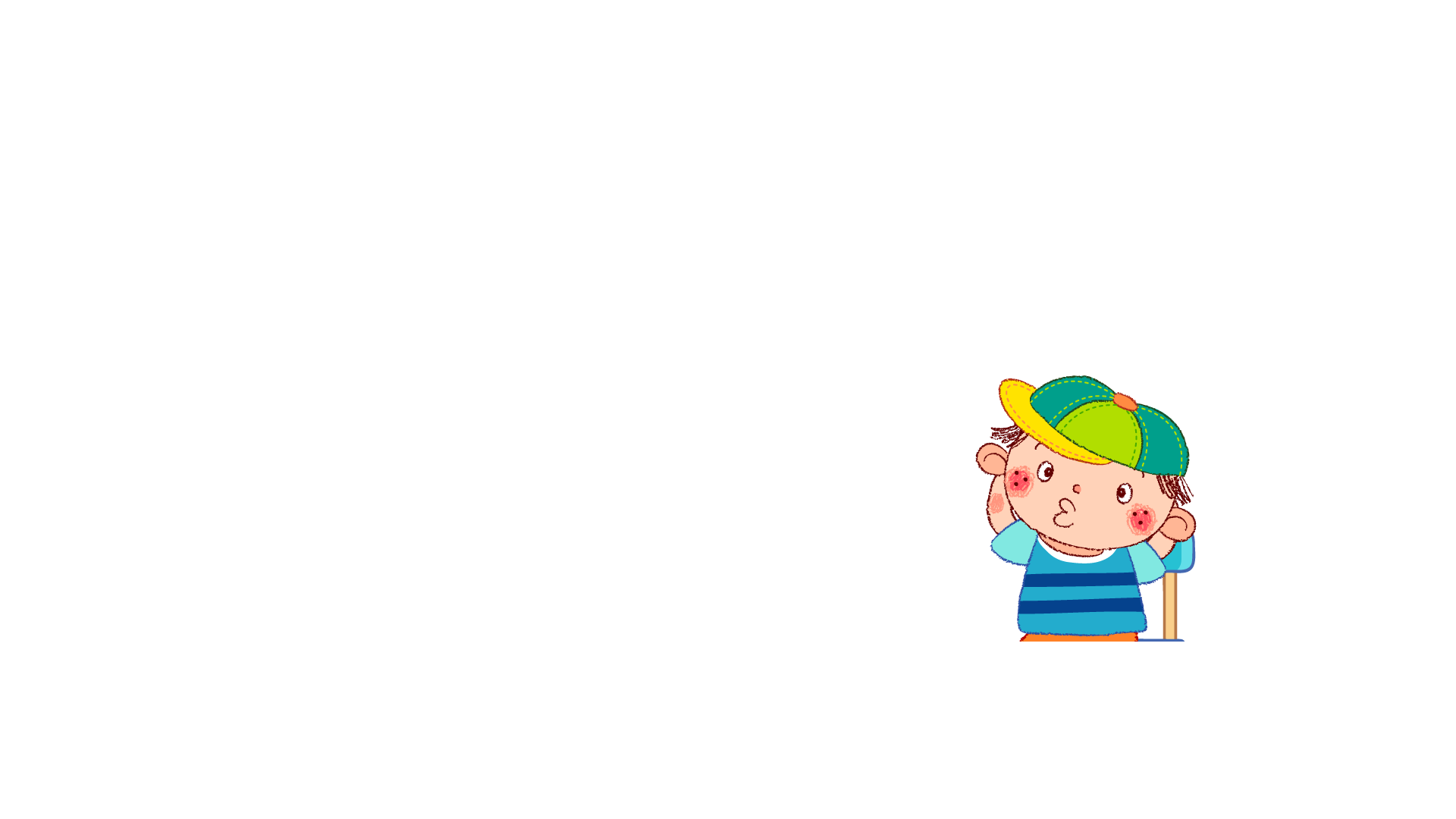 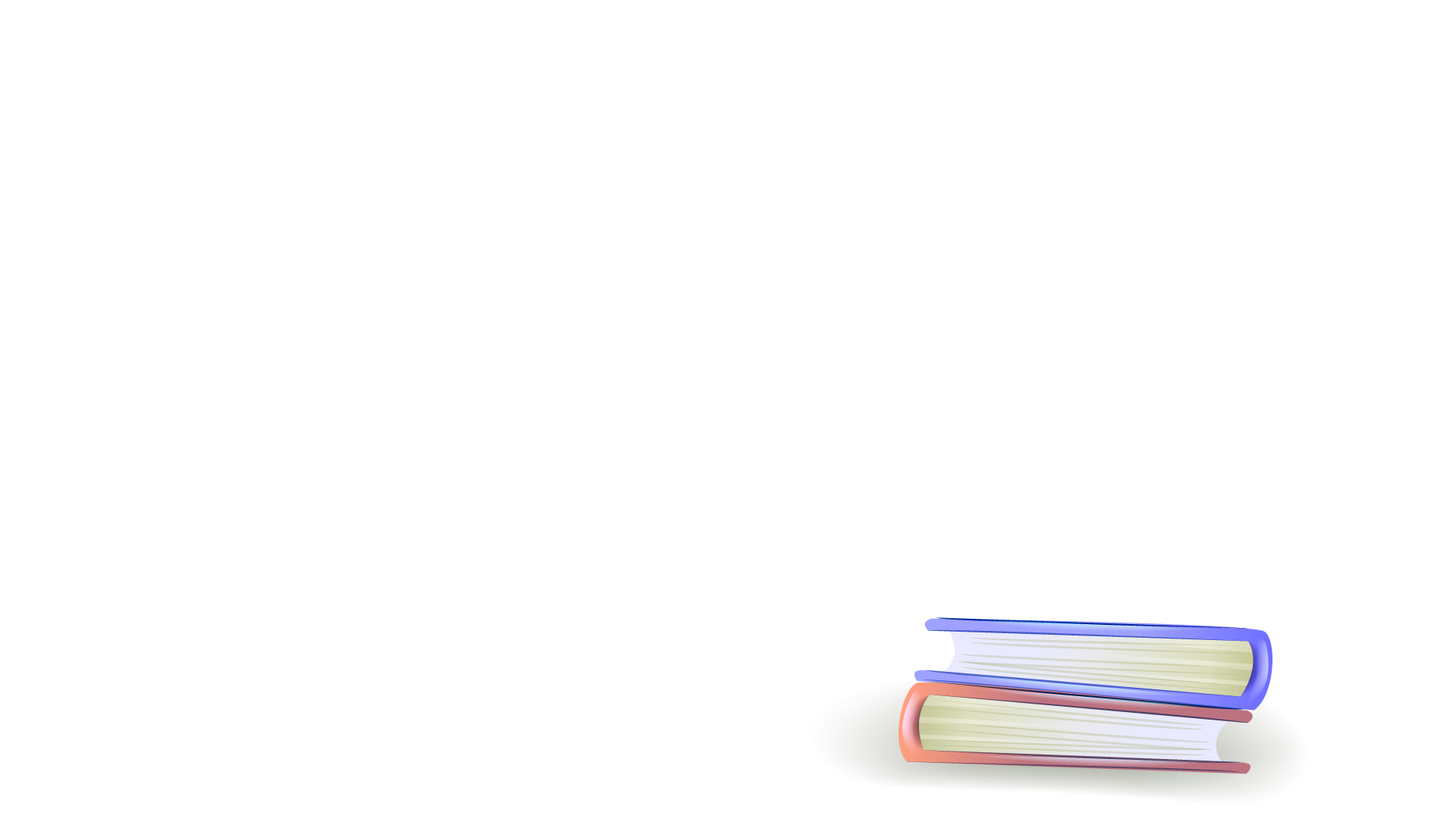 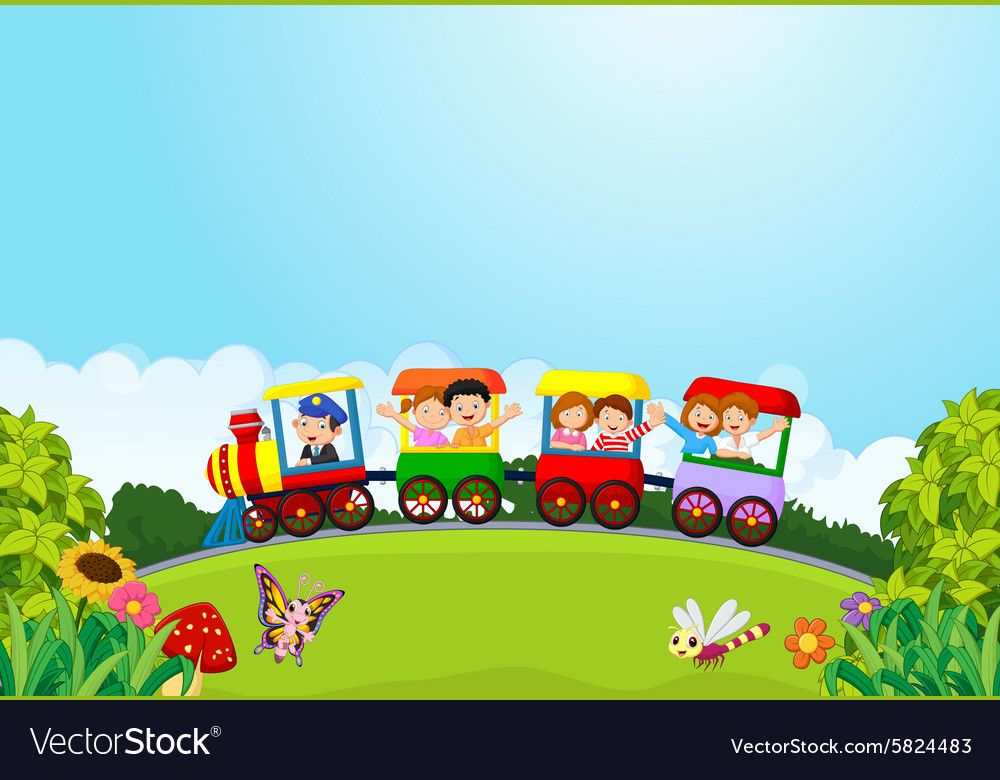 ĐOÀN TÀU TÌM SỐ
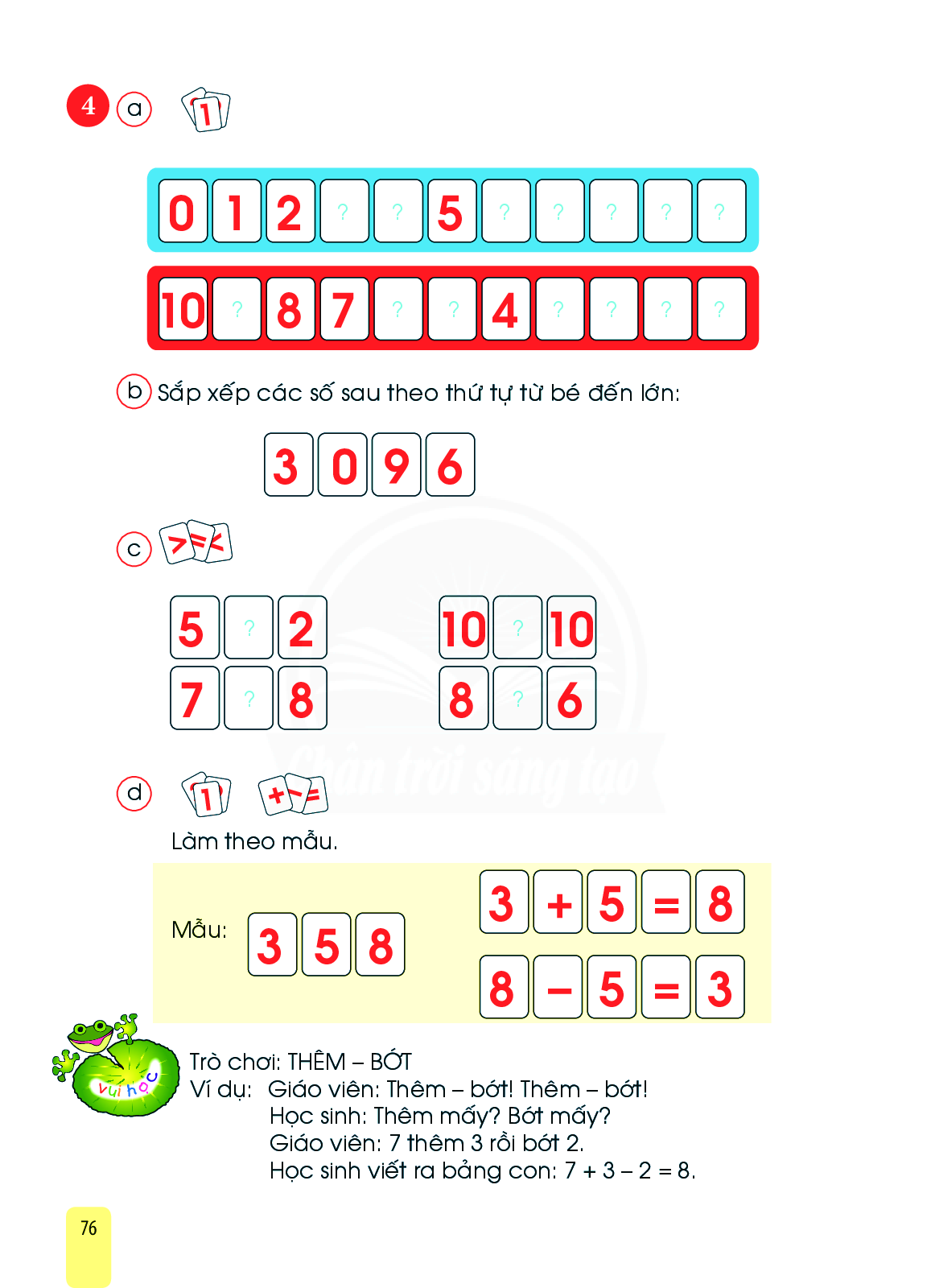 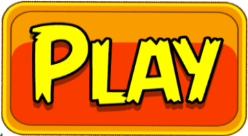 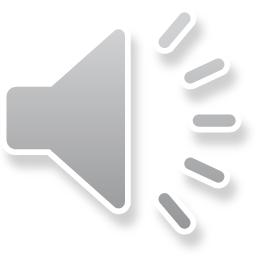 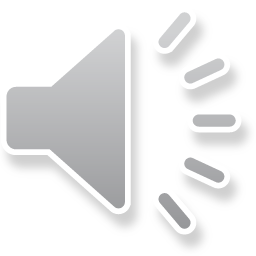 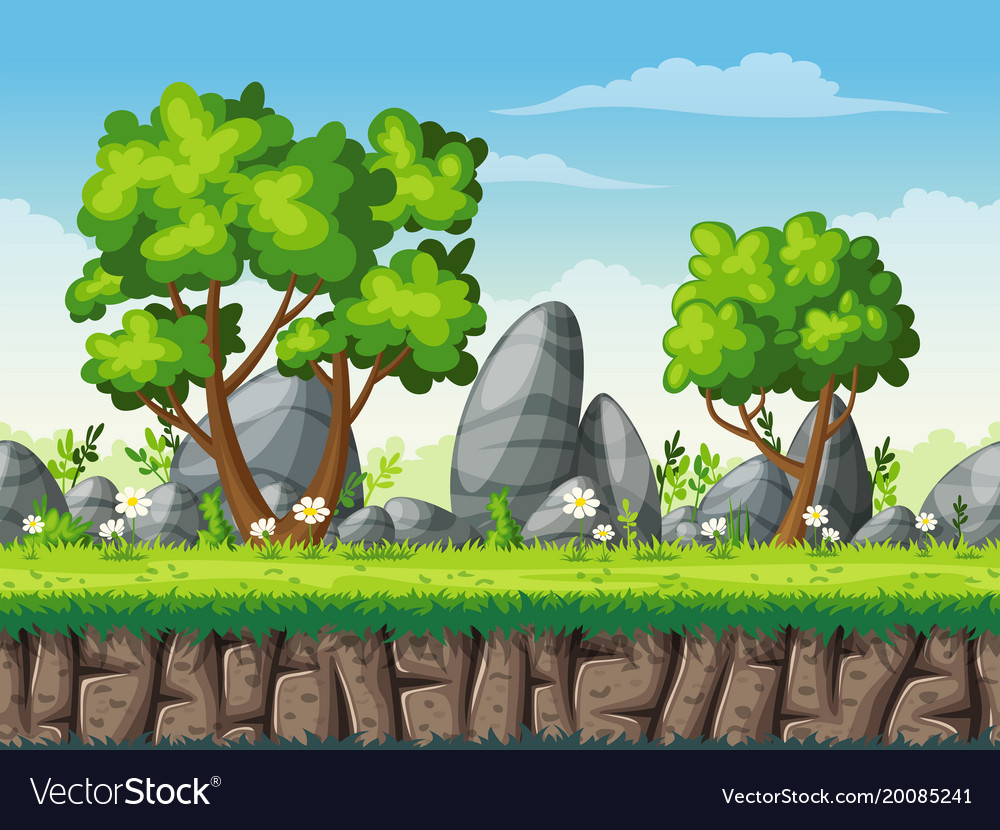 0
1
2
3
?
4
?
?
7
5
6
?
10
?
9
8
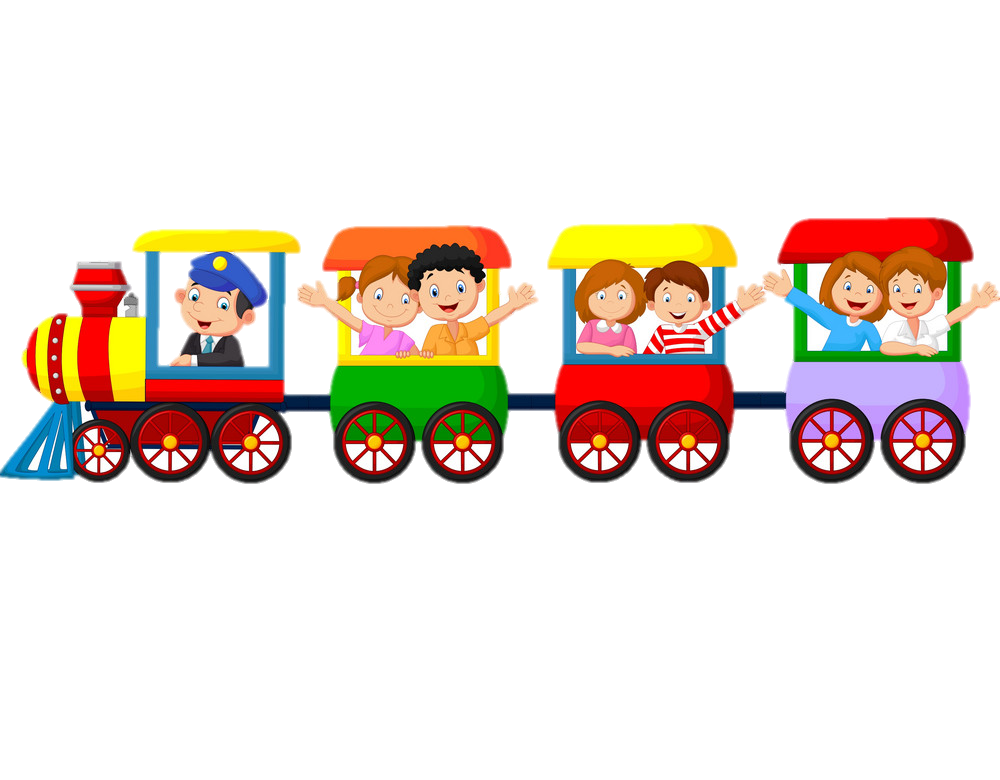 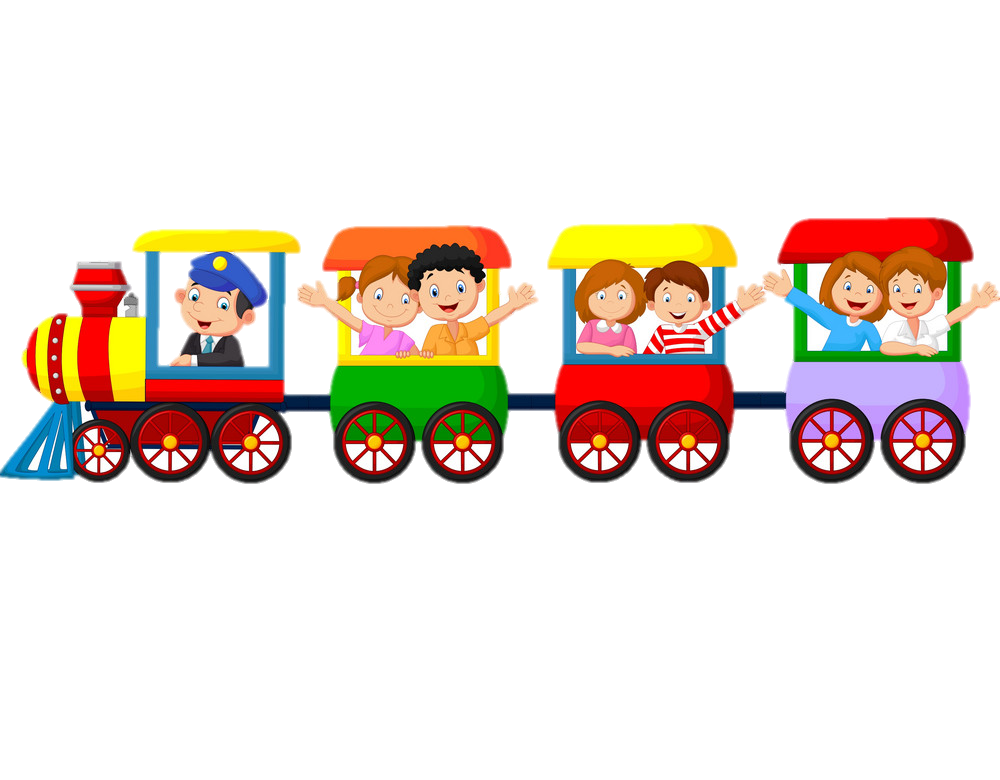 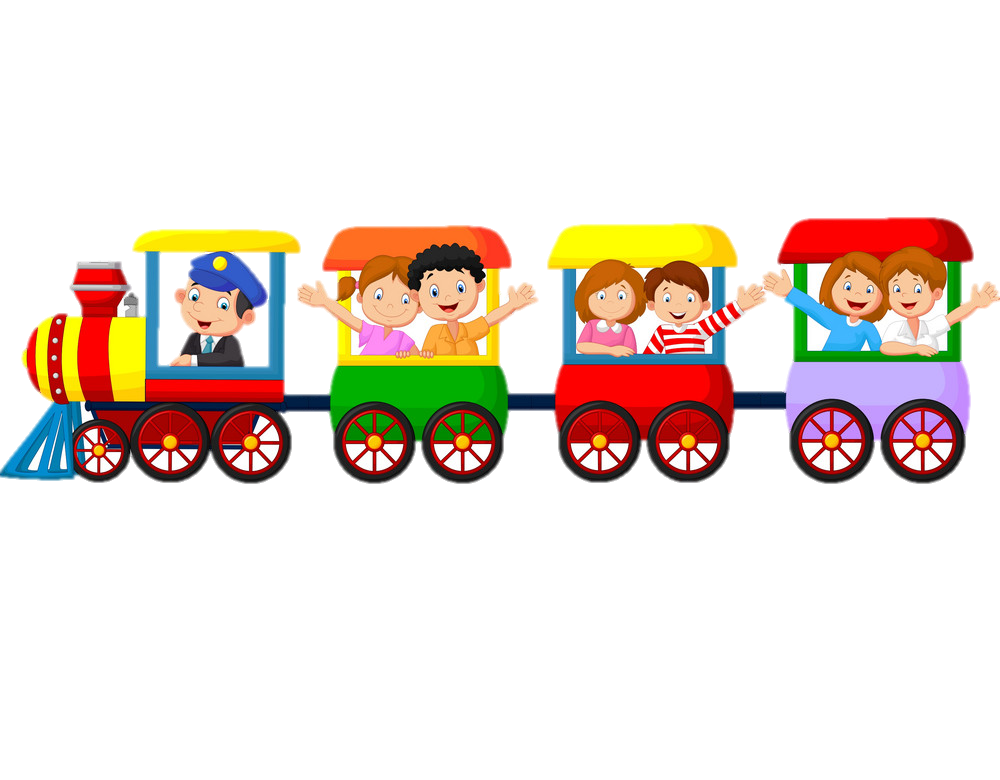 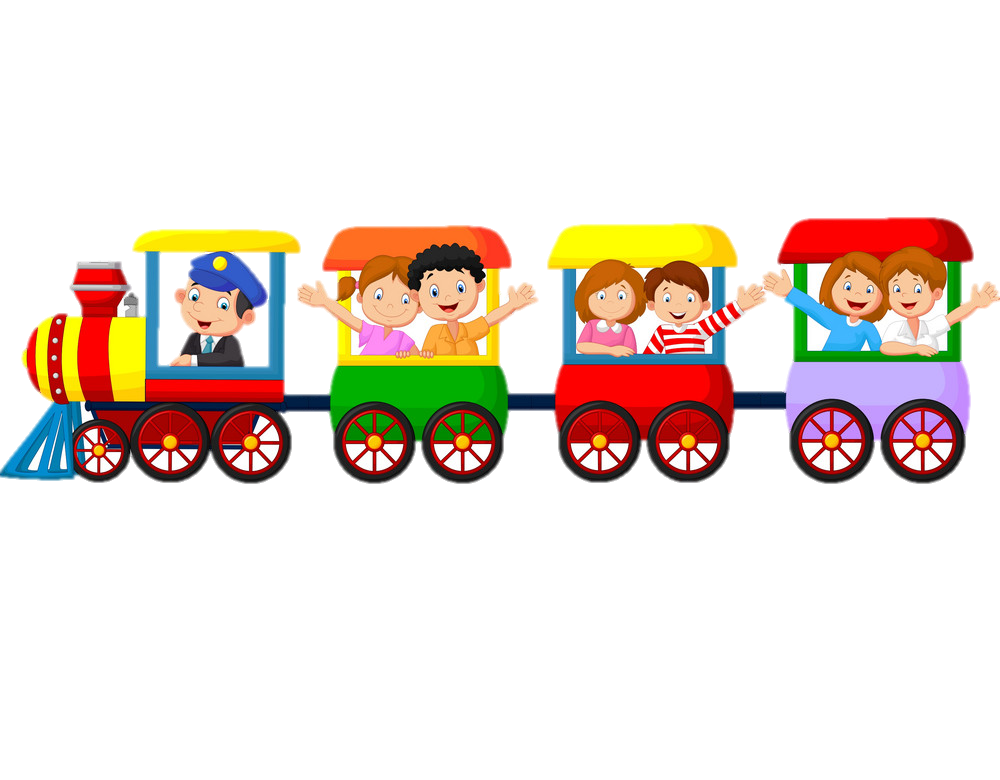 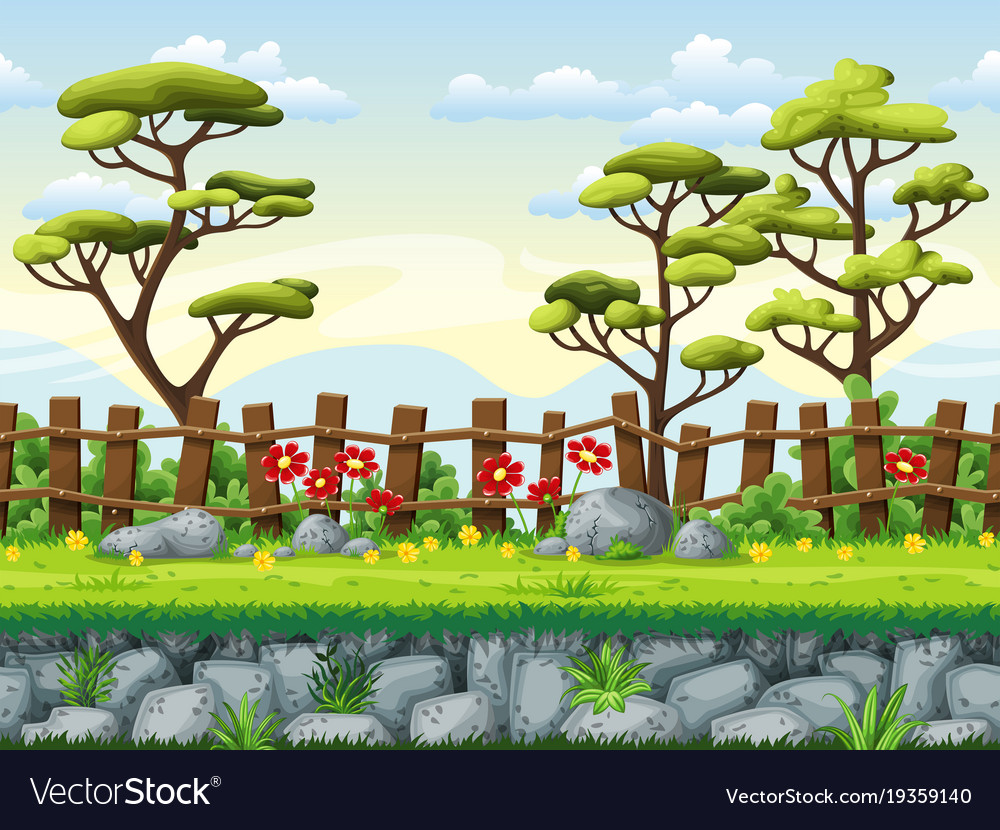 9
10
7
6
?
?
8
3
1
4
?
?
5
?
0
2
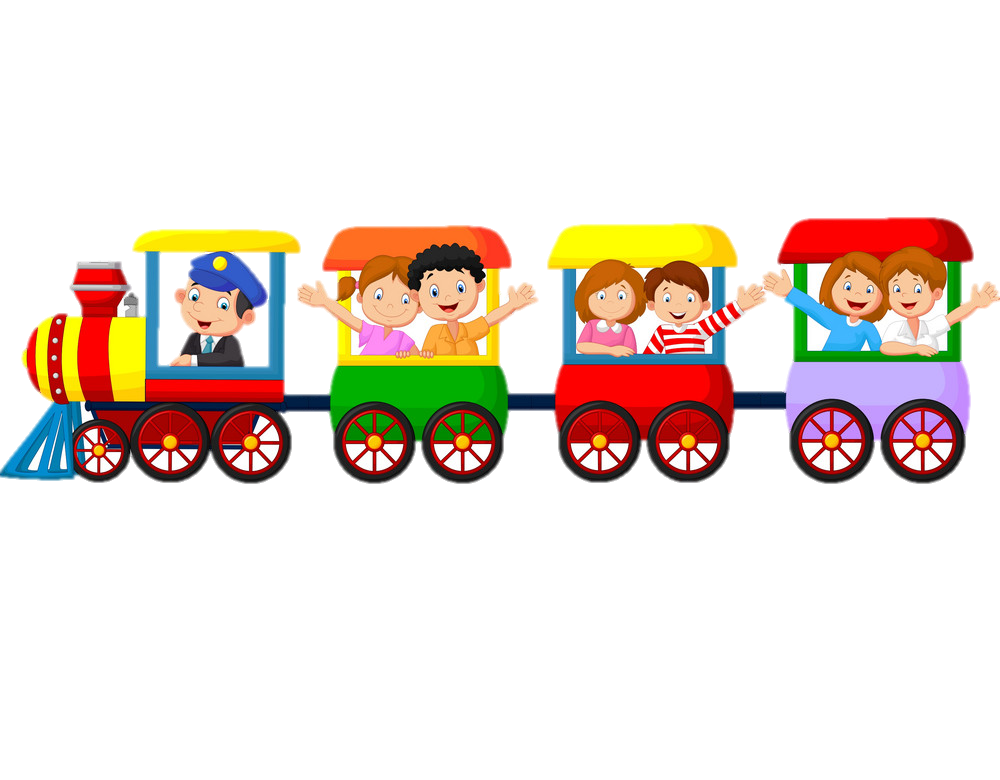 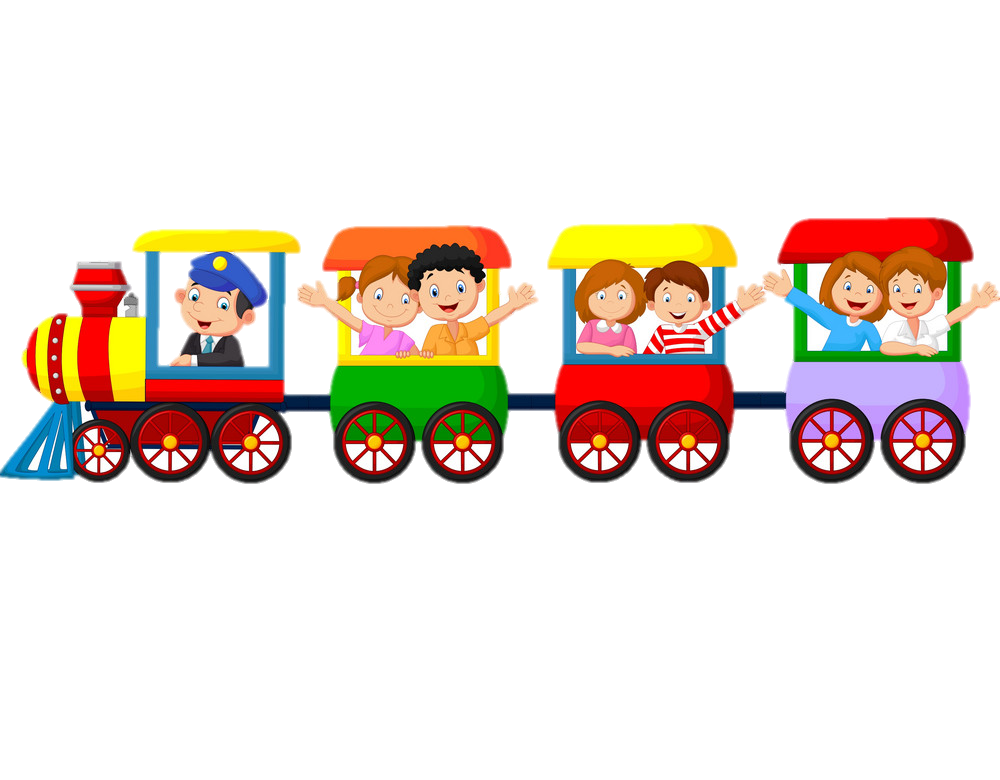 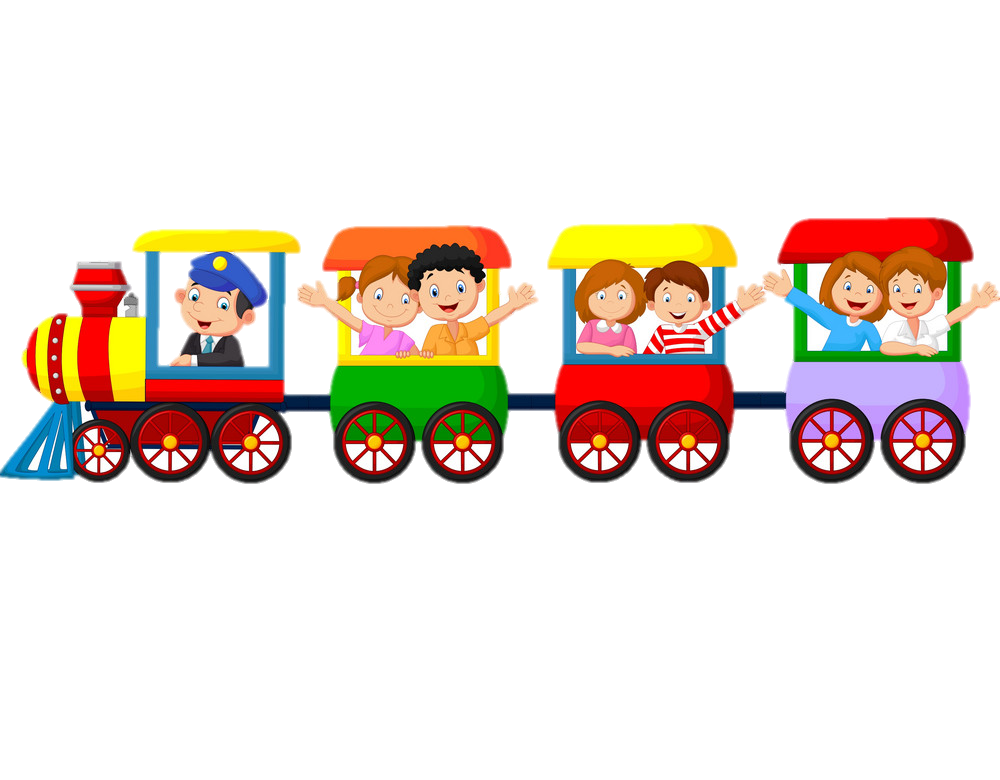 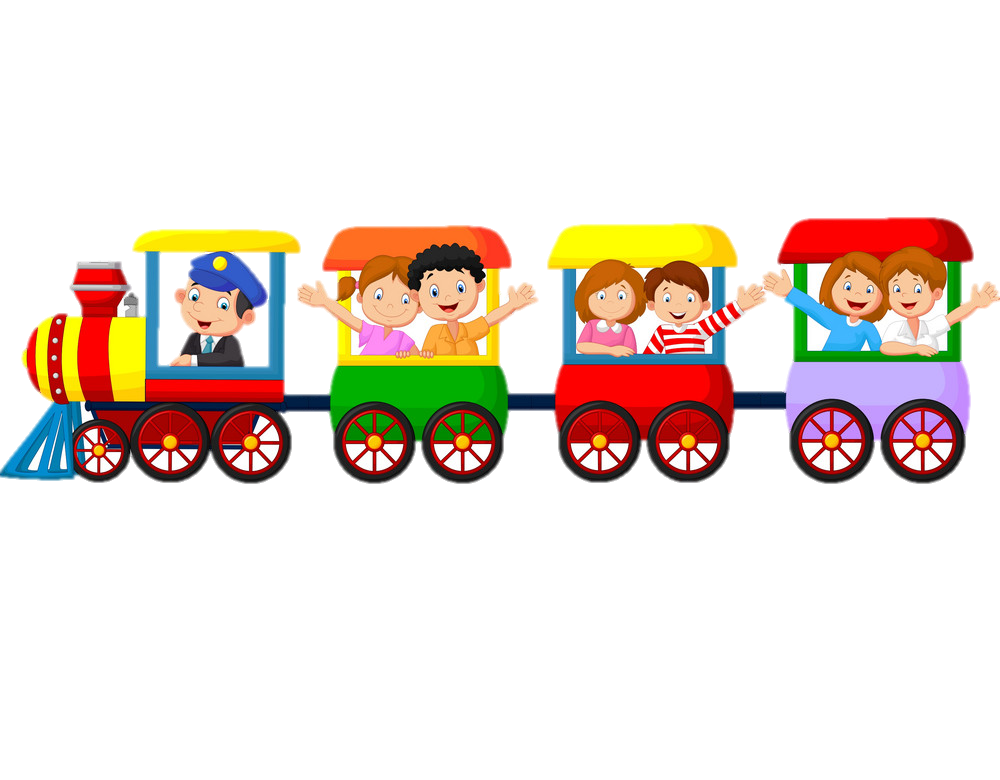 b. Saép xeáp caùc soá theo thöù töï töø beù ñeán lôùn:
3
0
9
6
GIAÛI LAO
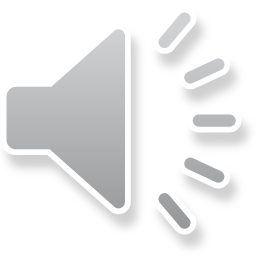 XE TOÁN HỌC TÌM SỐ
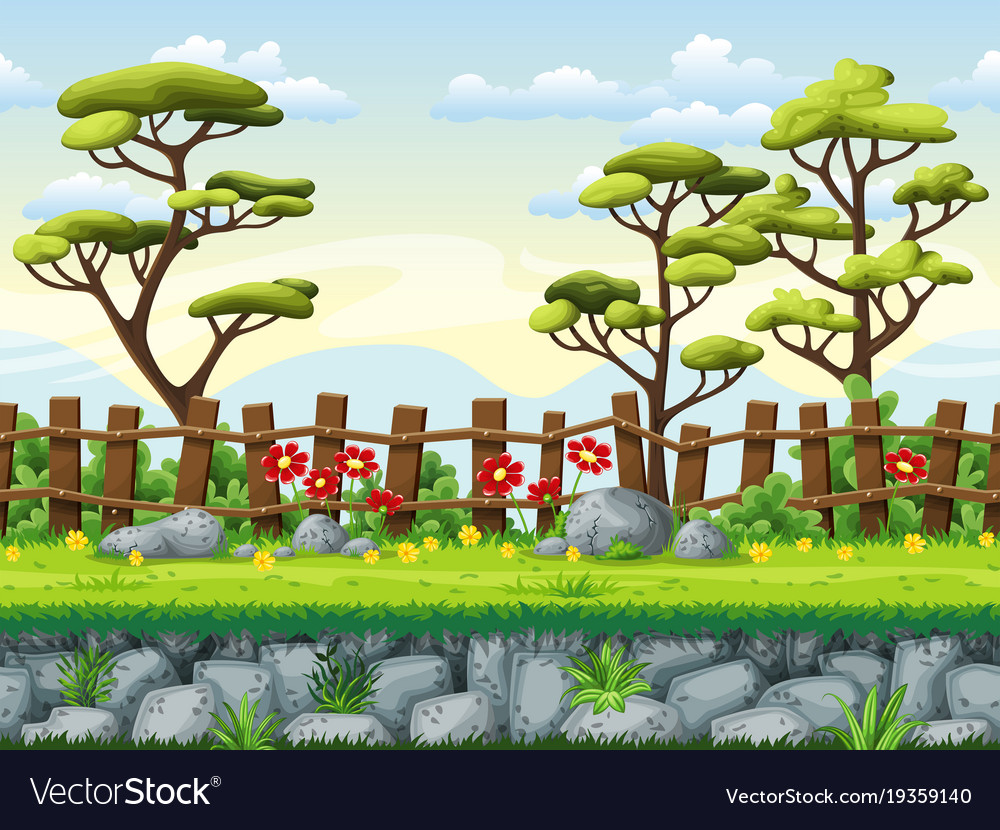 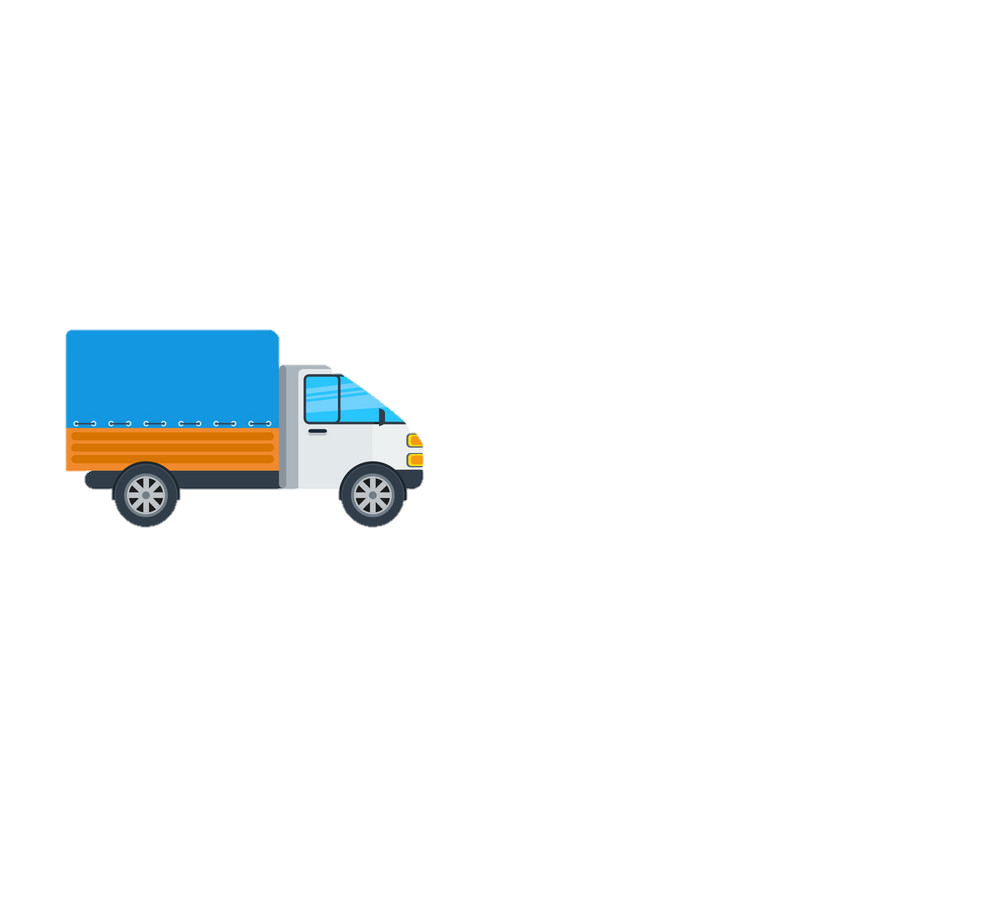 ?
>
3
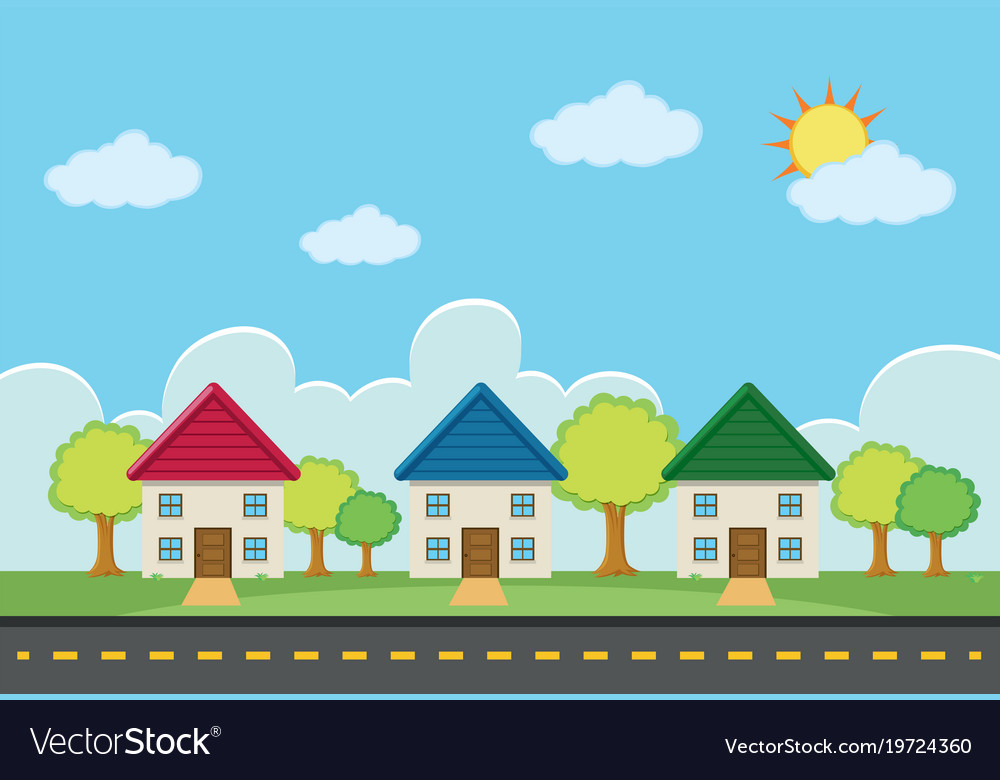 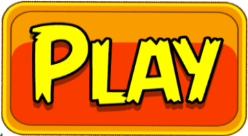 2
4
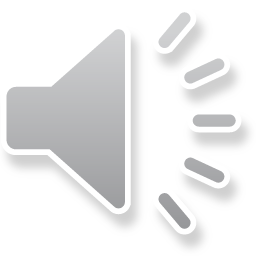 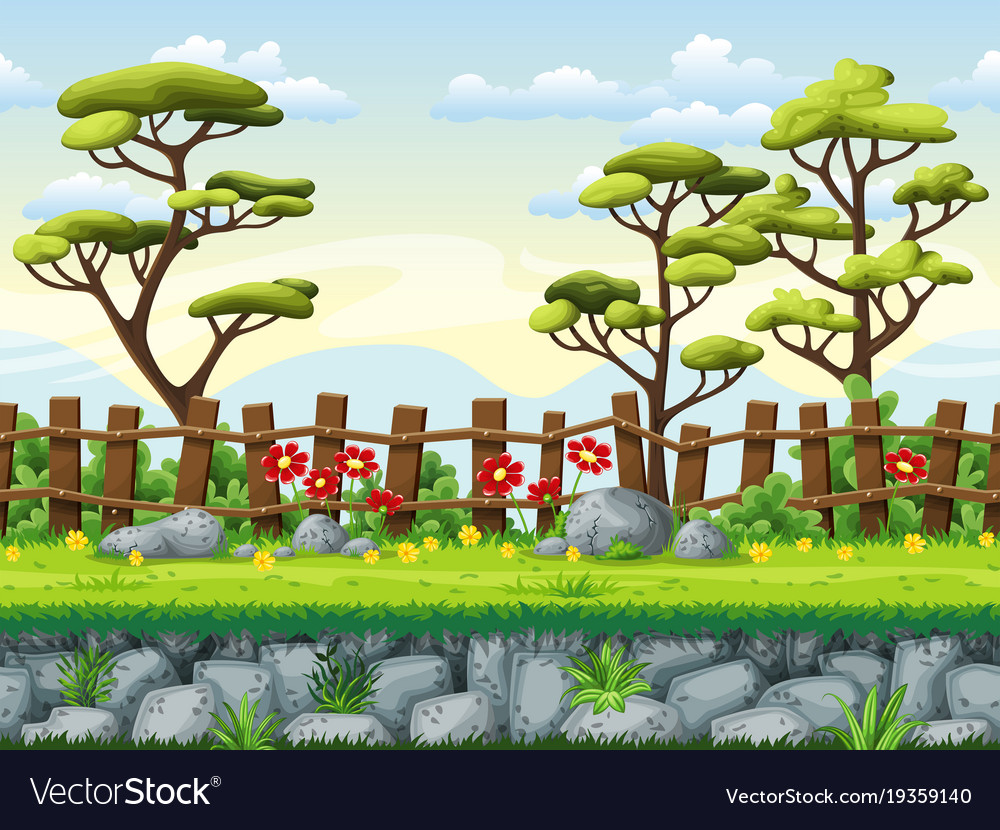 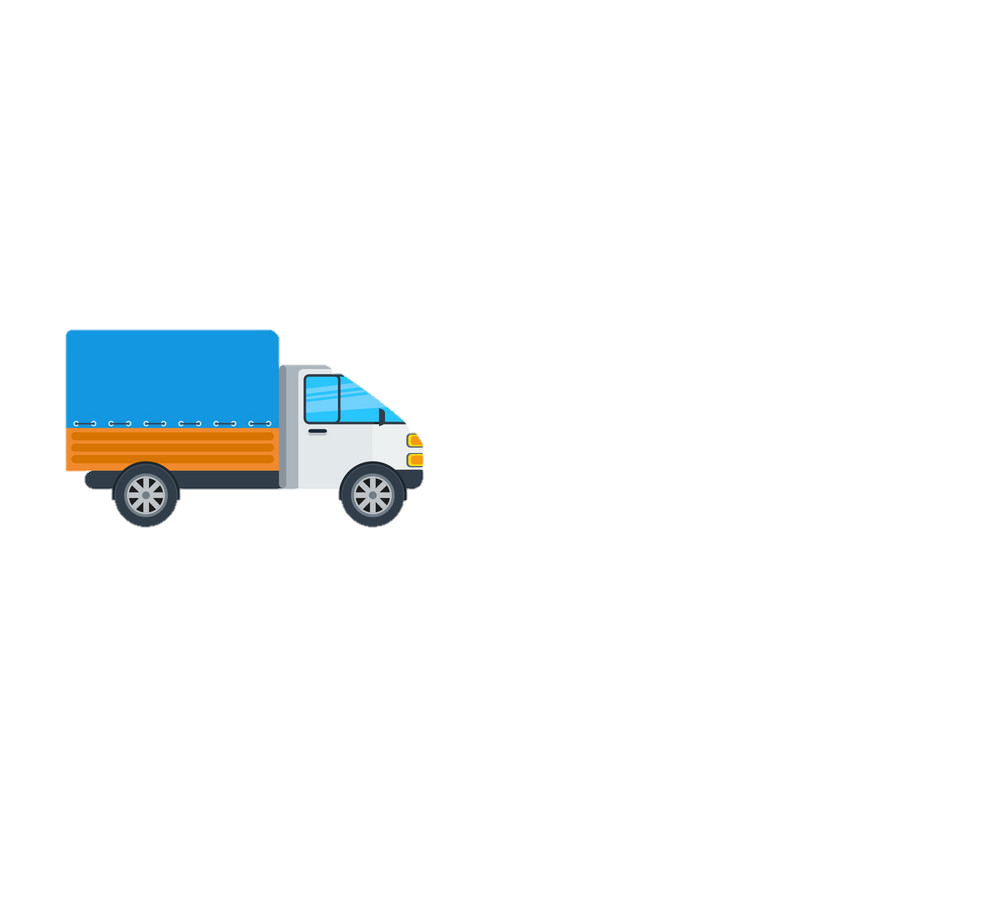 5
?
2
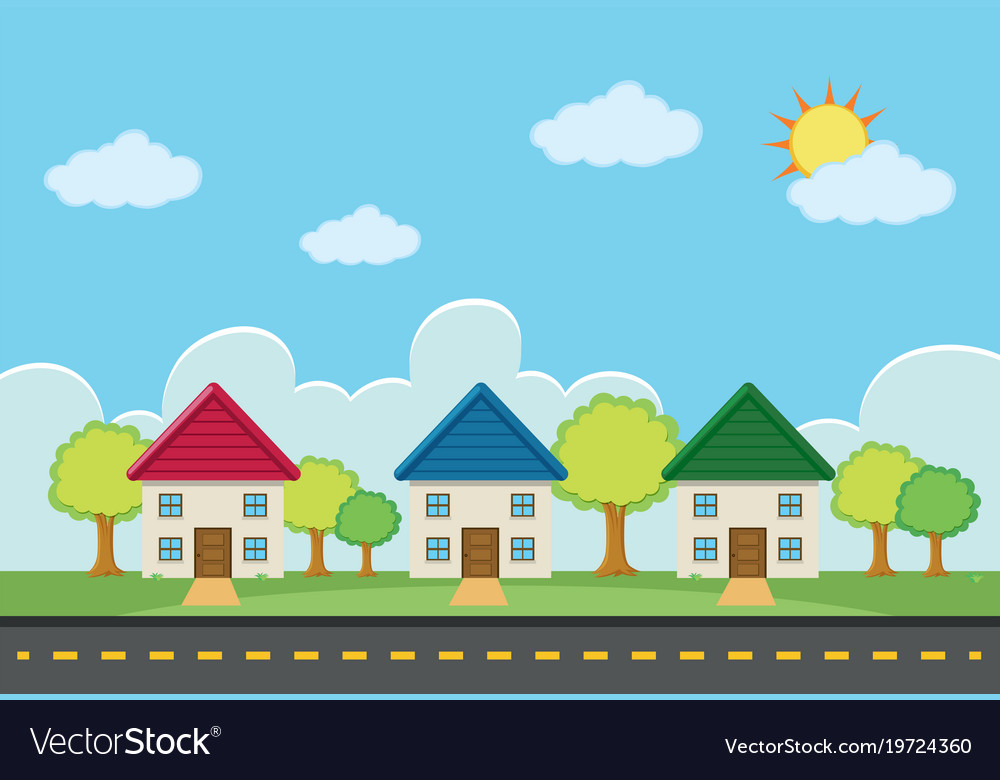 =
>
<
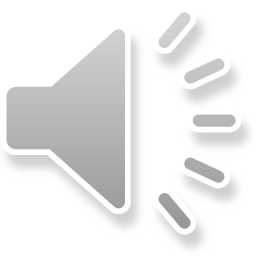 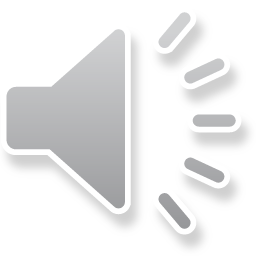 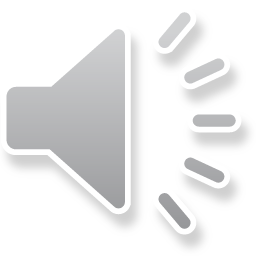 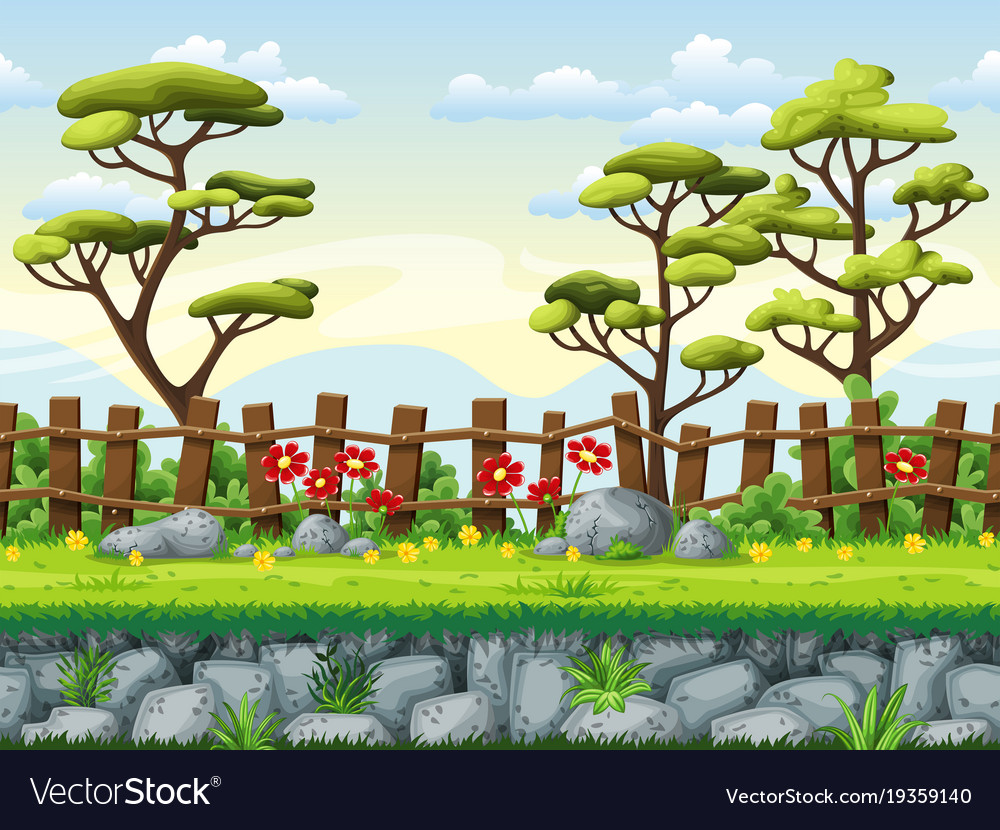 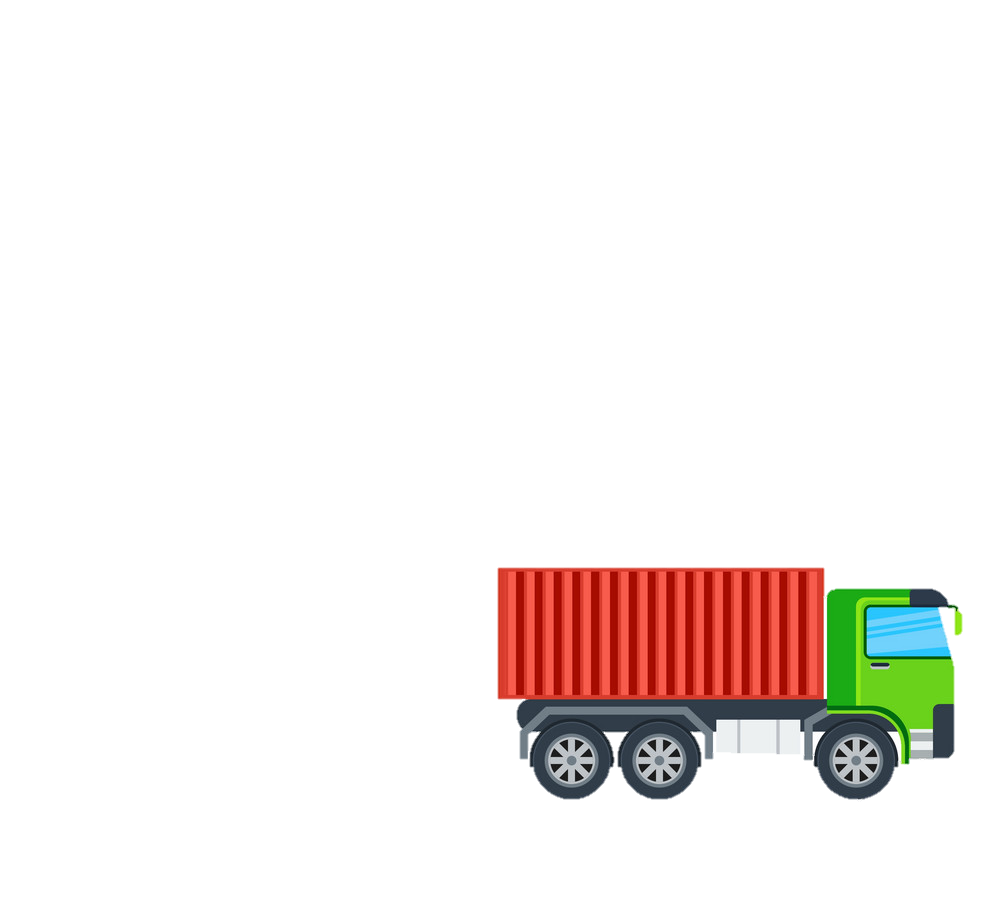 7
?
8
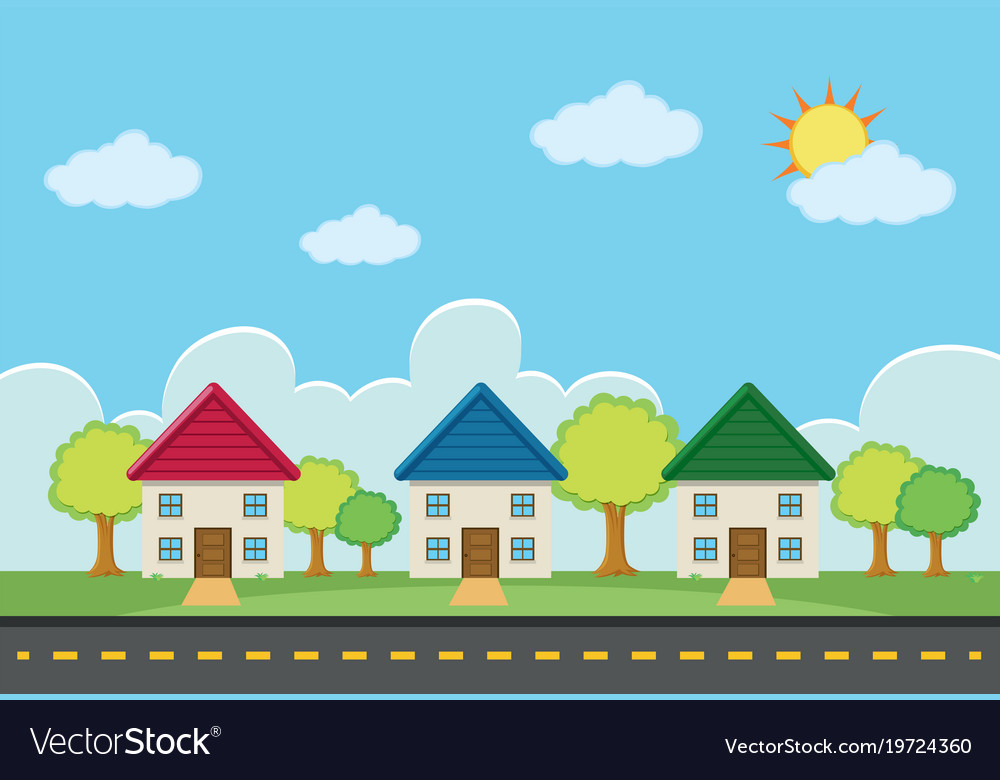 >
=
<
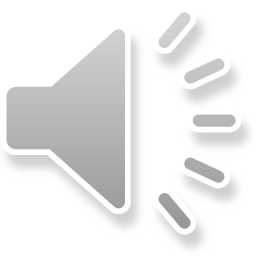 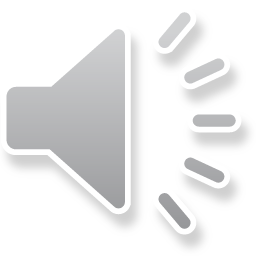 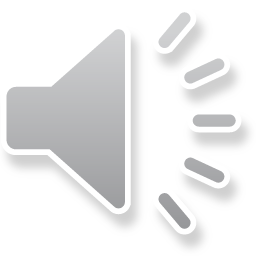 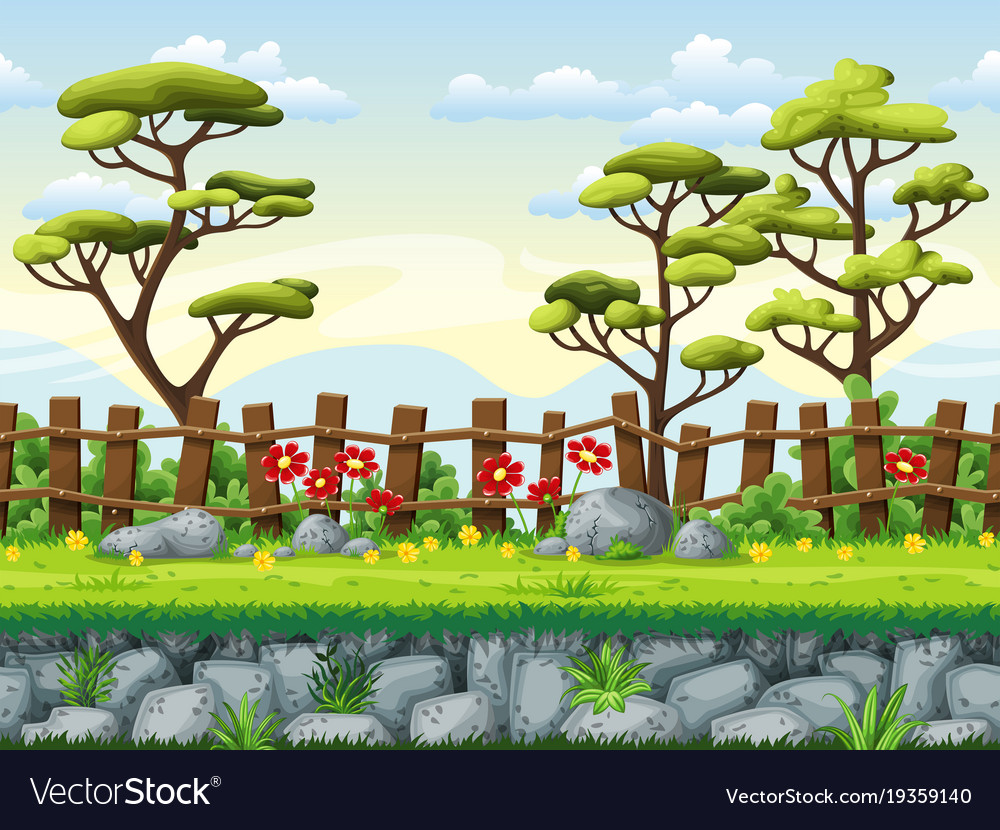 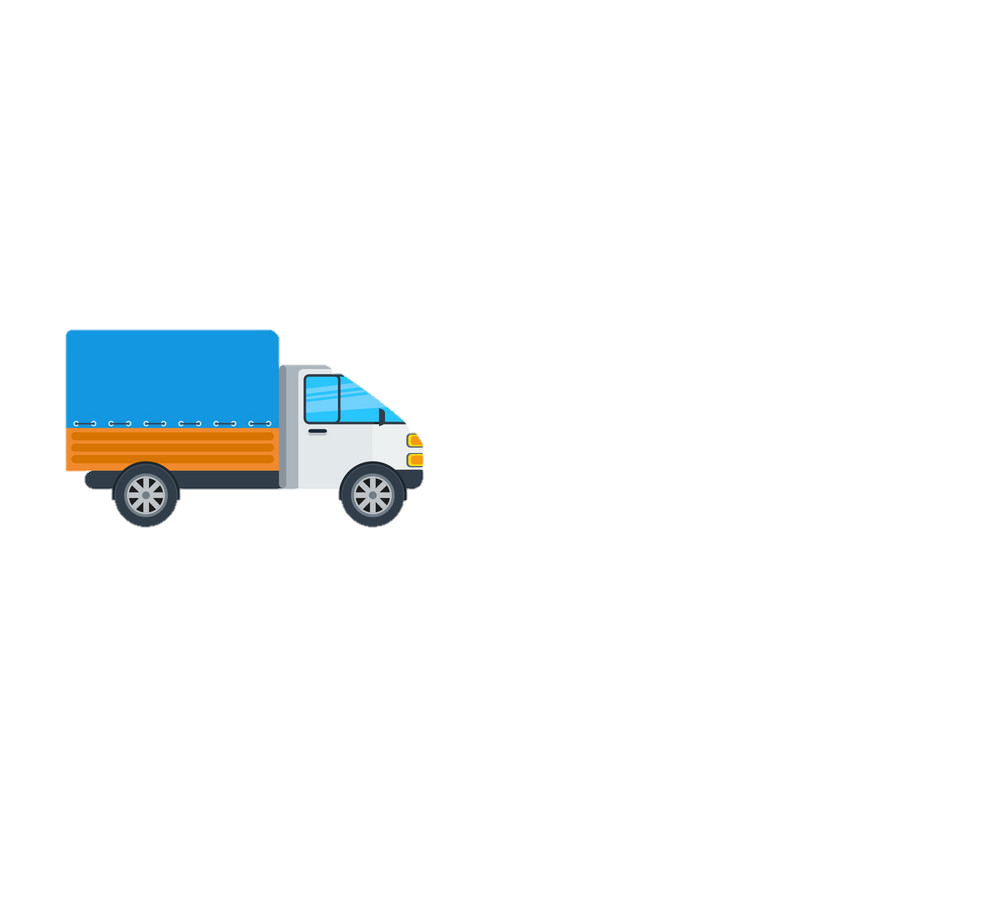 10
?
10
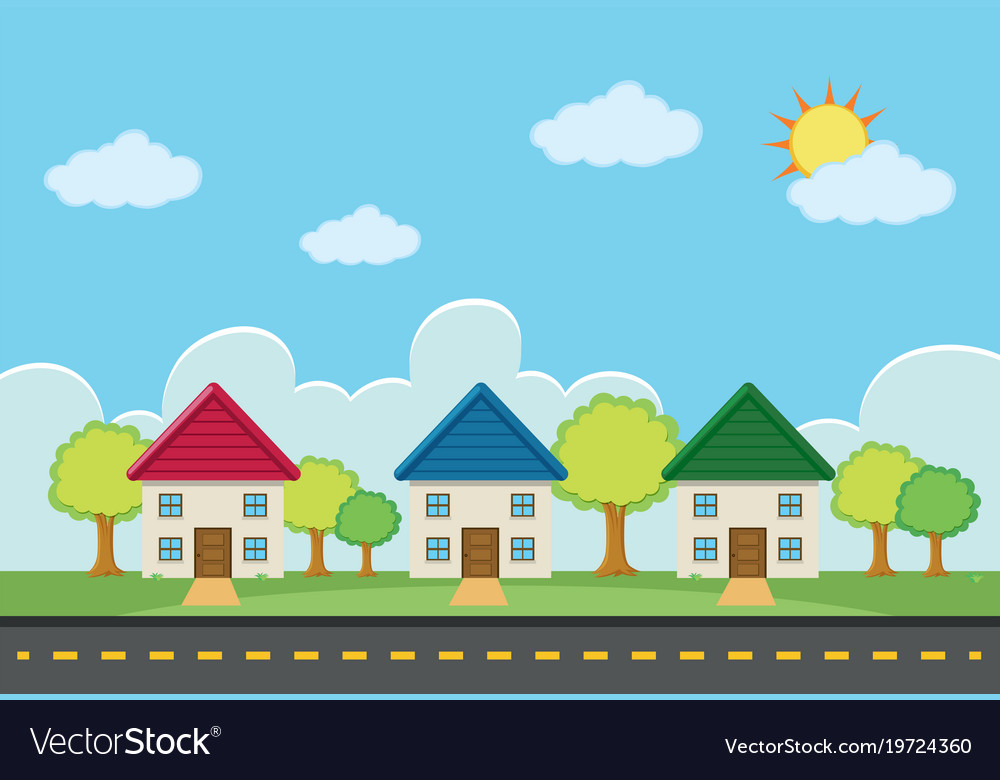 >
=
<
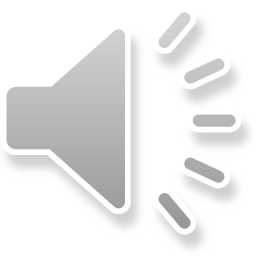 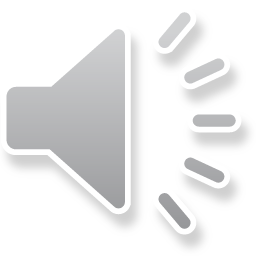 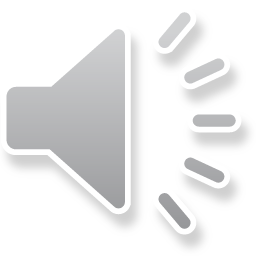 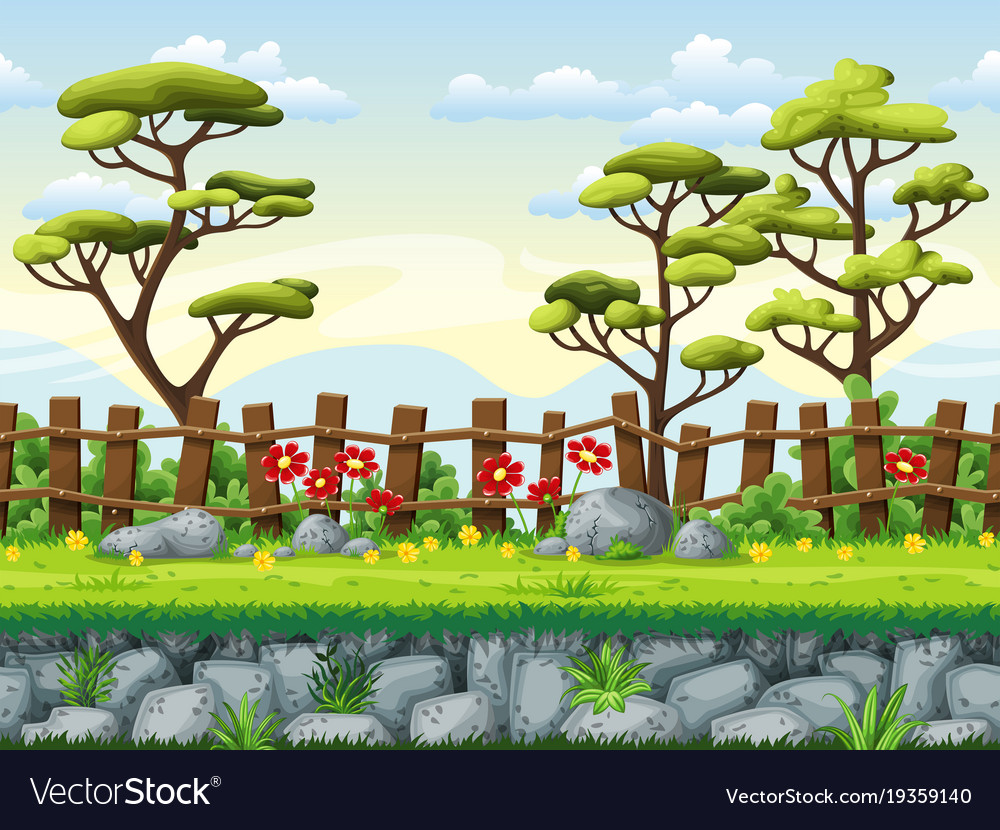 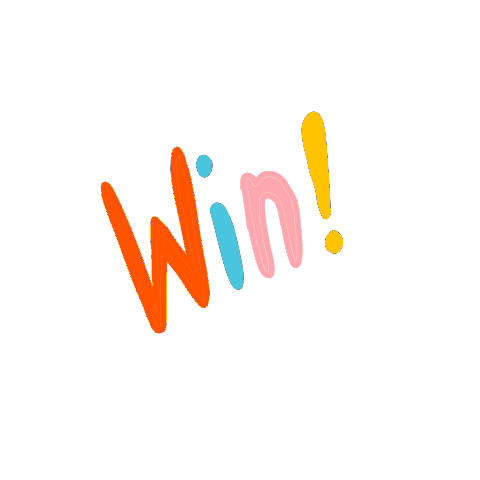 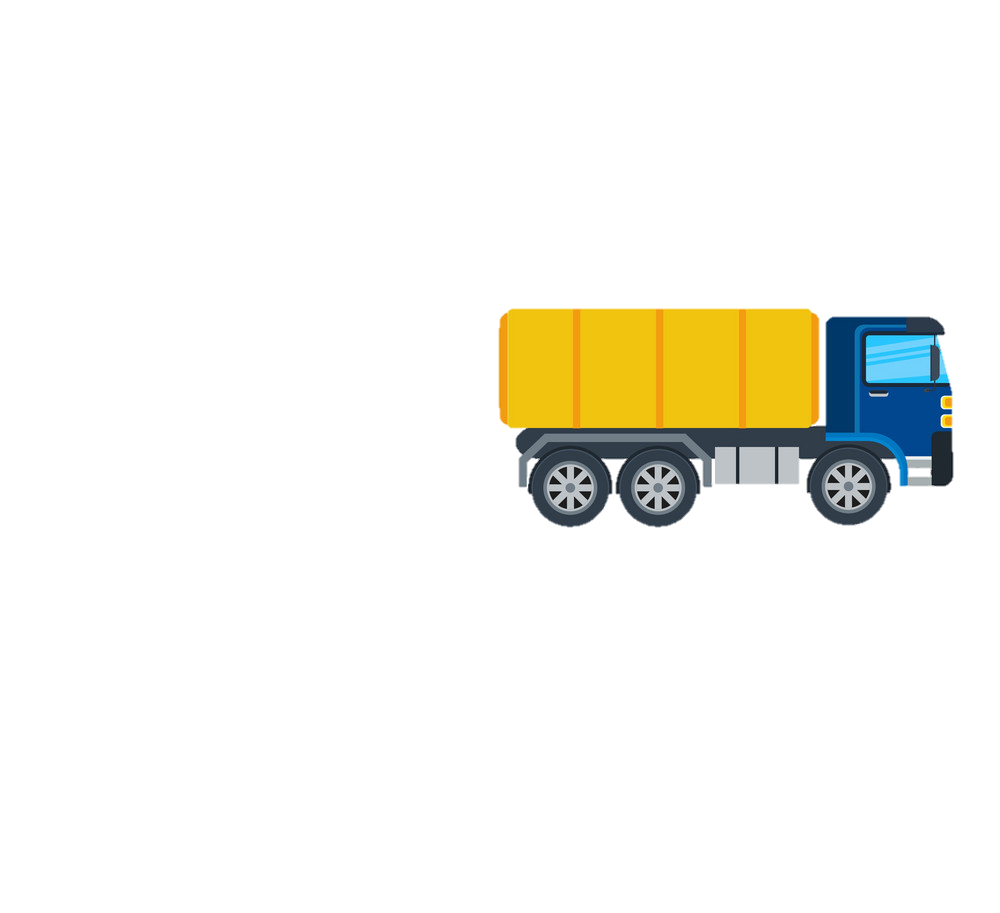 8
?
6
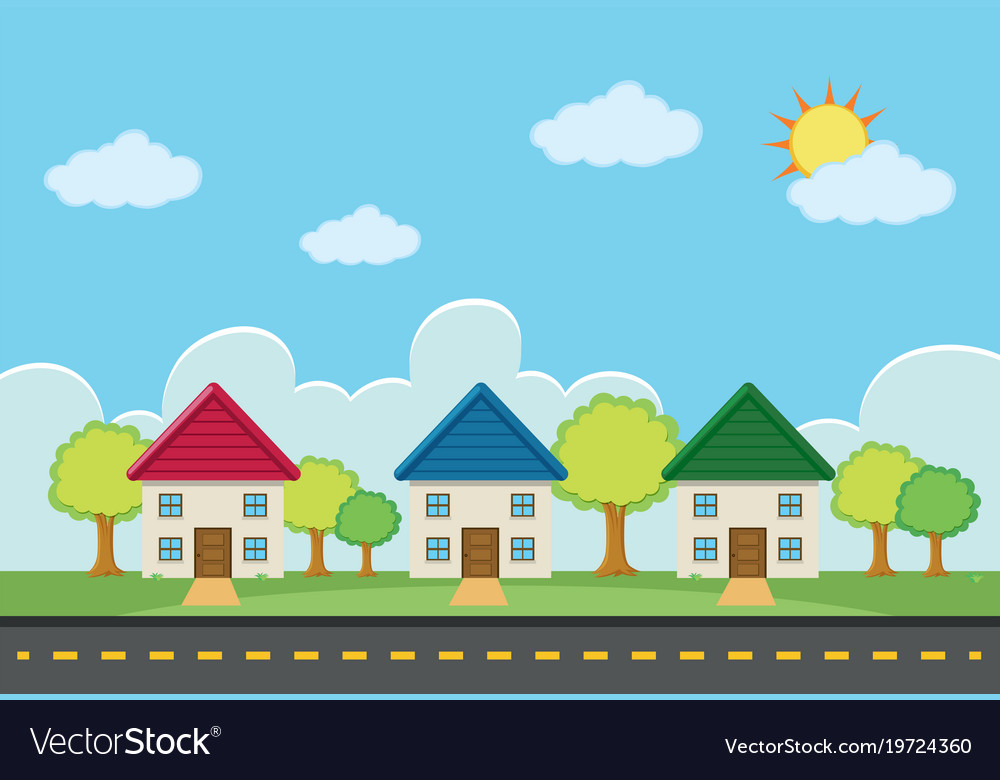 >
<
=
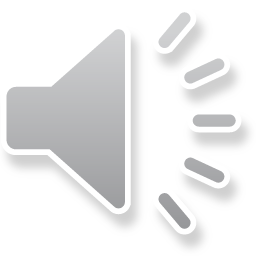 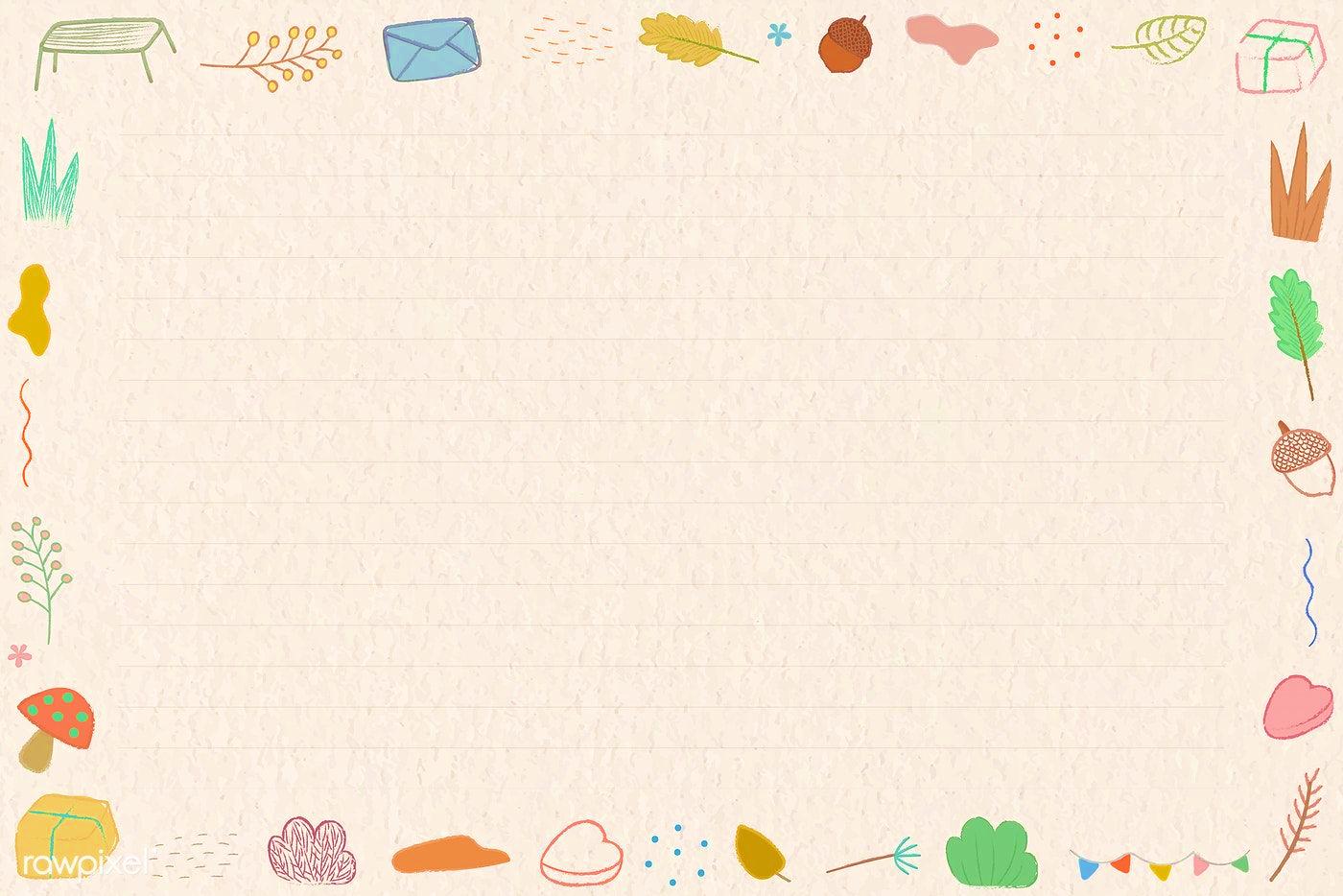 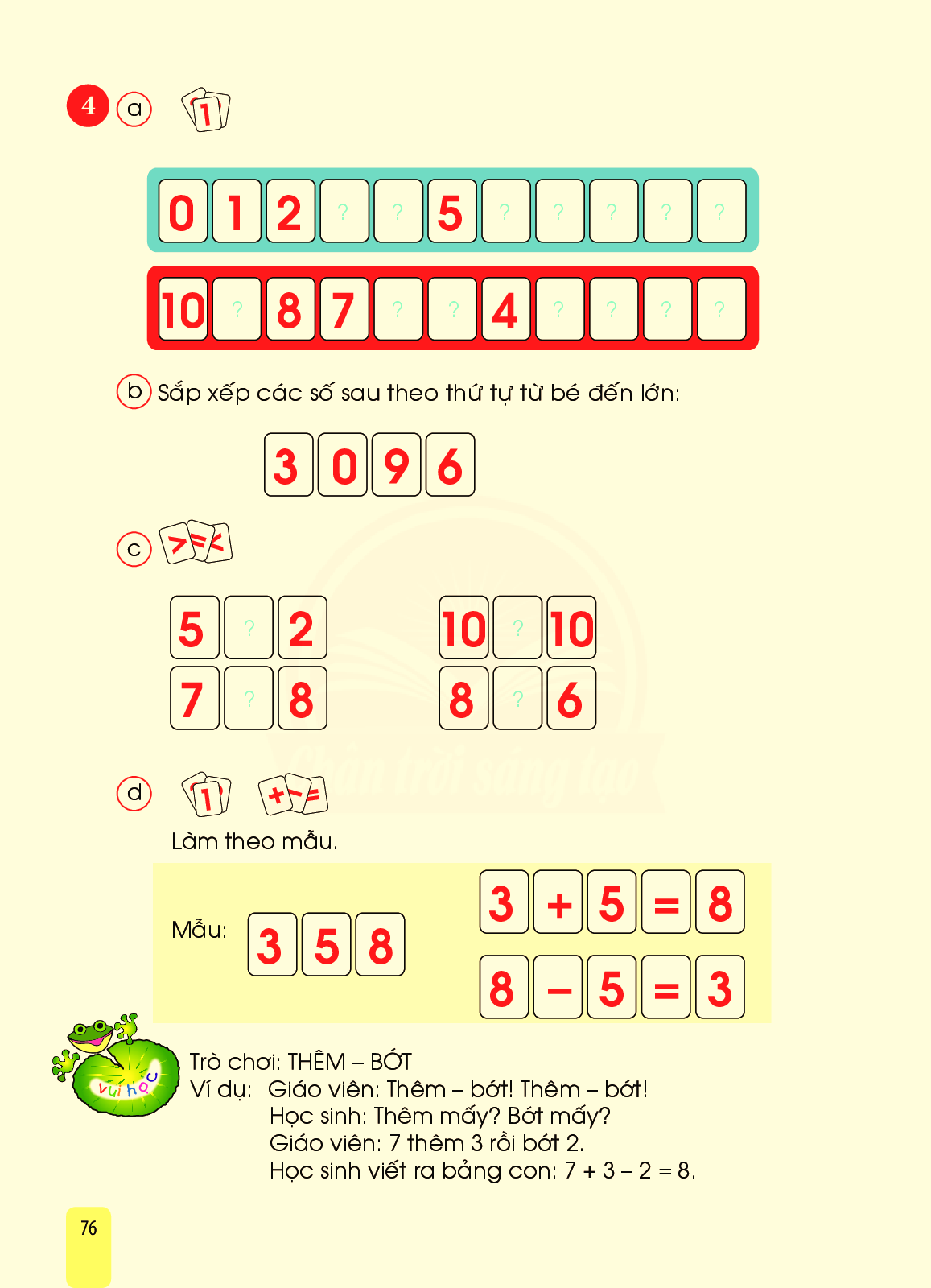 Laøm theo maãu
3
+
5
=
8
3
5
8
8
-
5
=
3
Troø chôi: 
Nhìn nhanh ñaùp nhanh
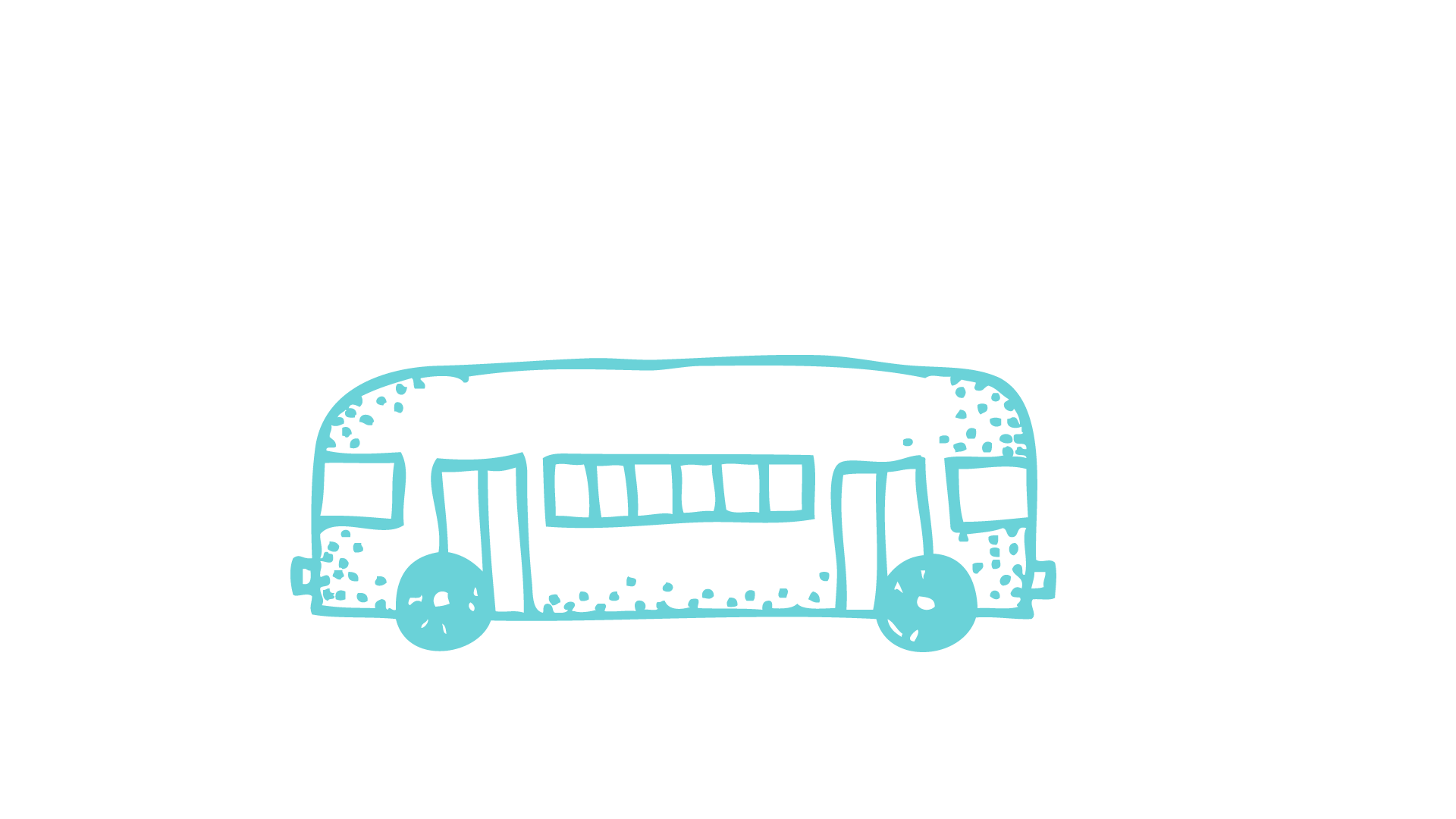 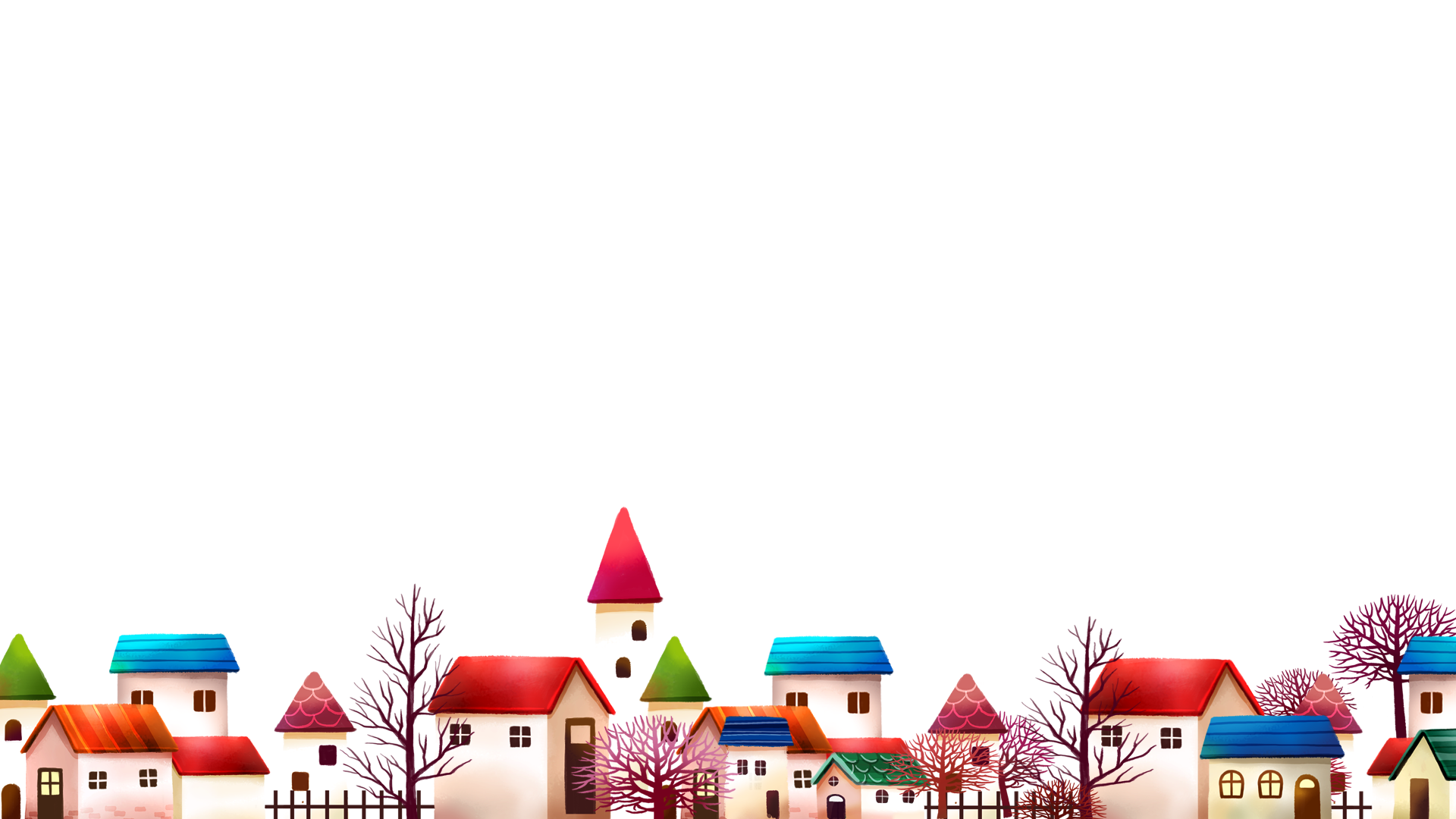 4
+
2
=
6
5
-
2
=
3
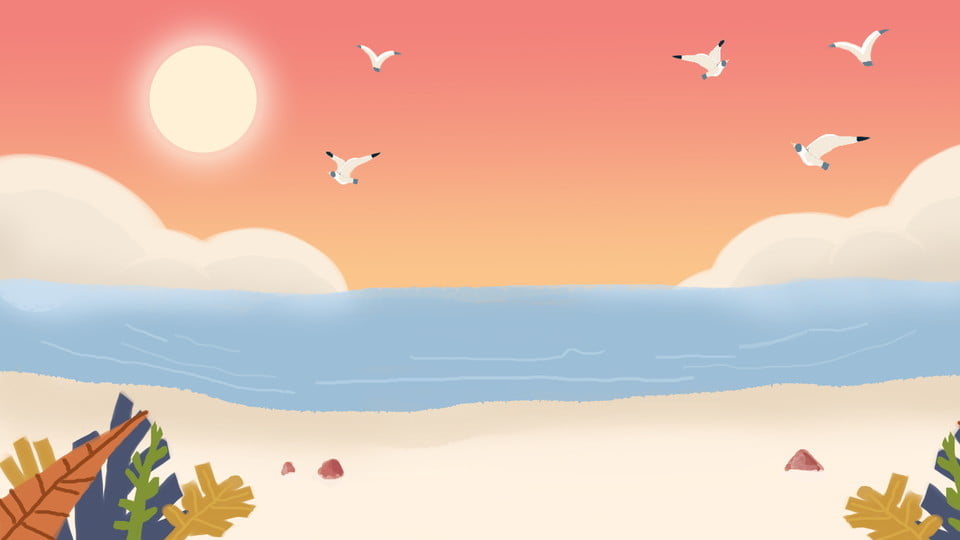 Chaøo taïm bieät caùc con